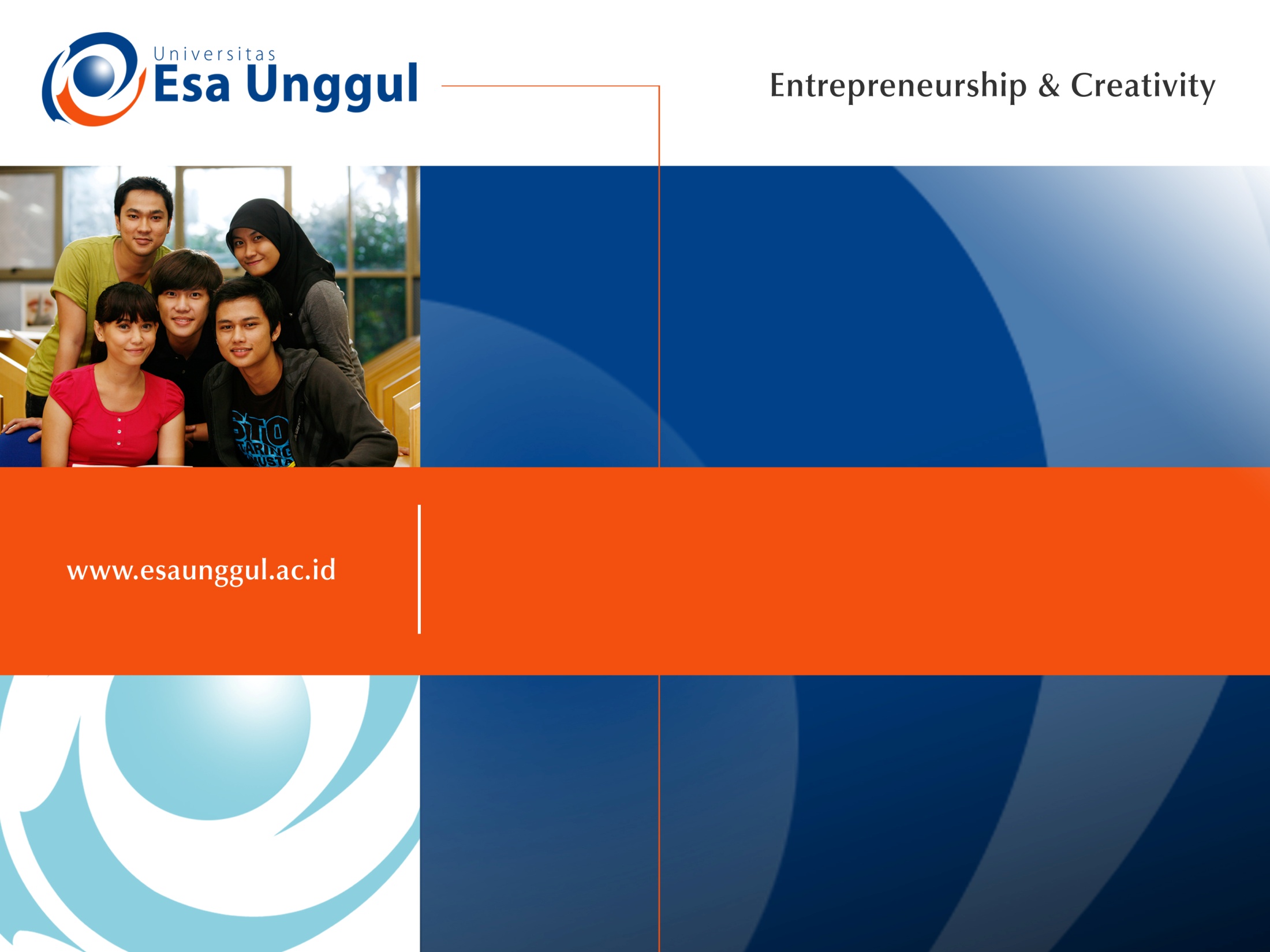 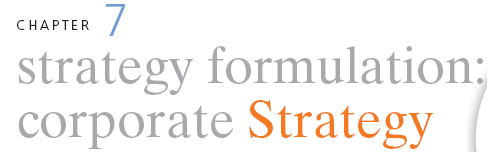 STRATEGIC MANAGEMENT & BUSINESS POLICY13TH EDITION
THOMAS L. WHEELEN       J. DAVID HUNGER
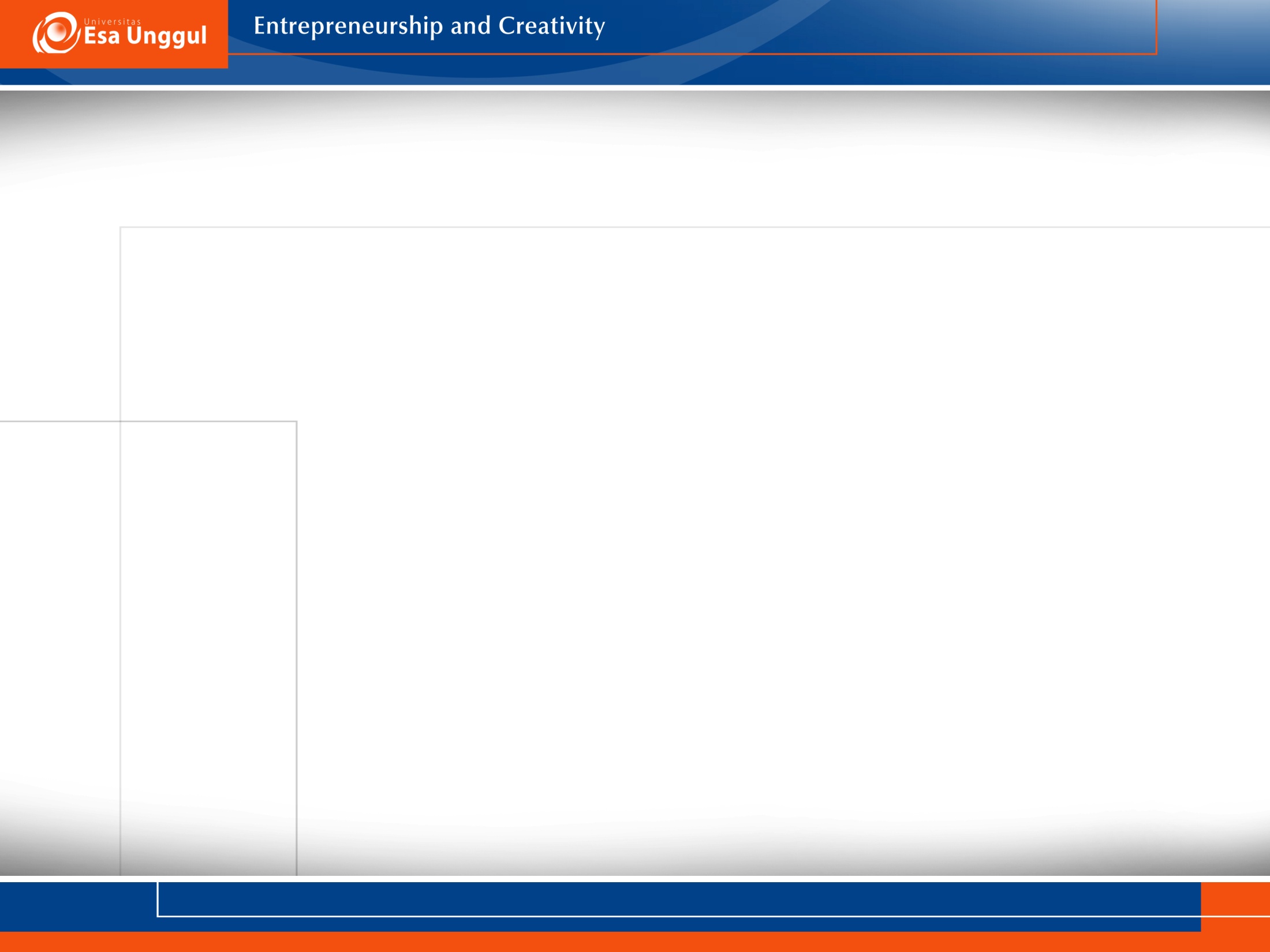 Corporate strategy- the choice of direction of the firm as a whole and the management of its business or product portfolio and concerns:

Directional strategy
Portfolio analysis
Parenting strategy
Prentice Hall, Inc. ©2012
1-2
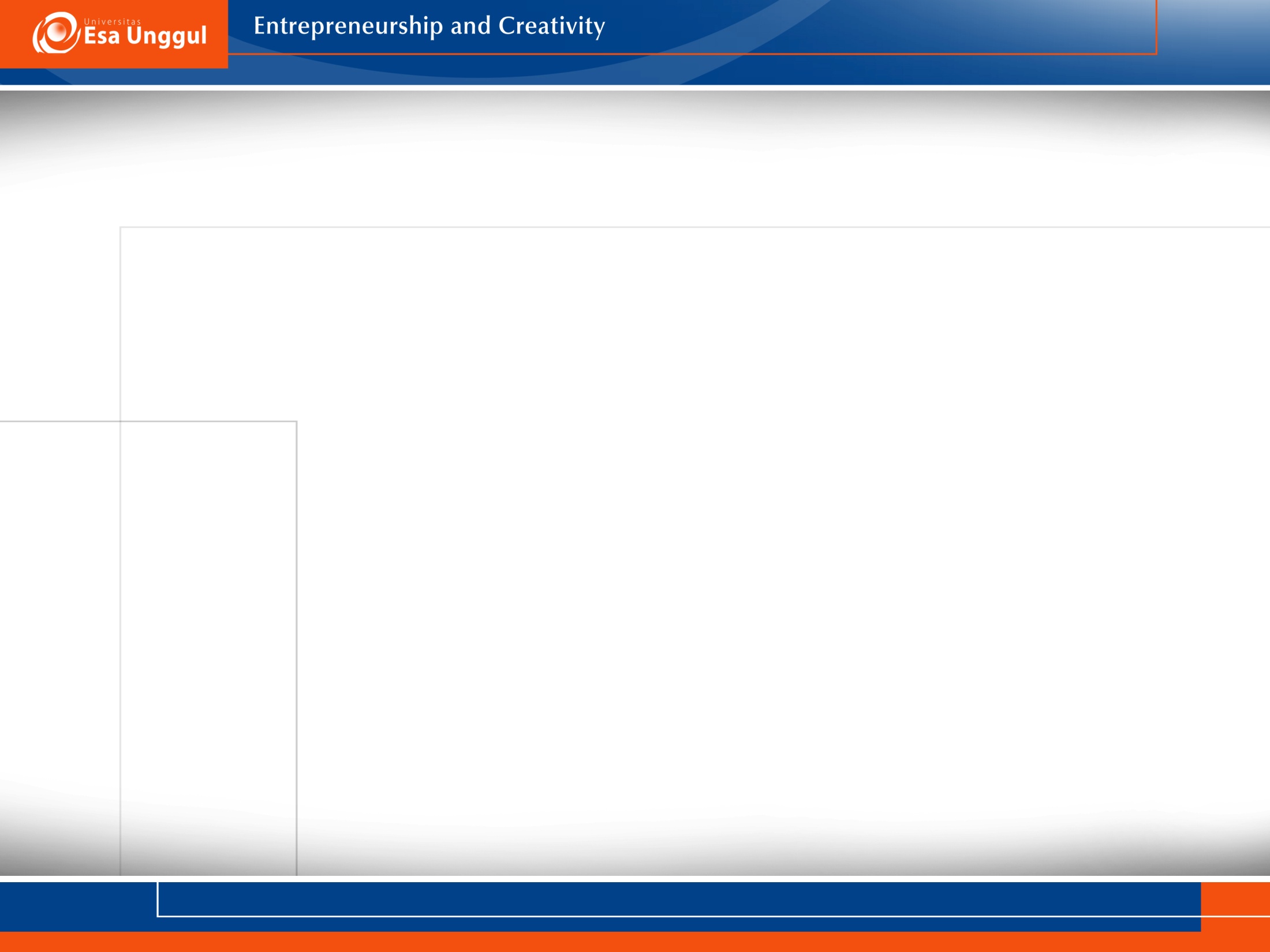 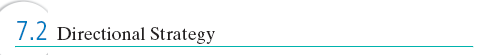 Directional strategy- the firm’s overall orientation toward growth, stability, or retrenchment
Prentice Hall, Inc. ©2012
1-3
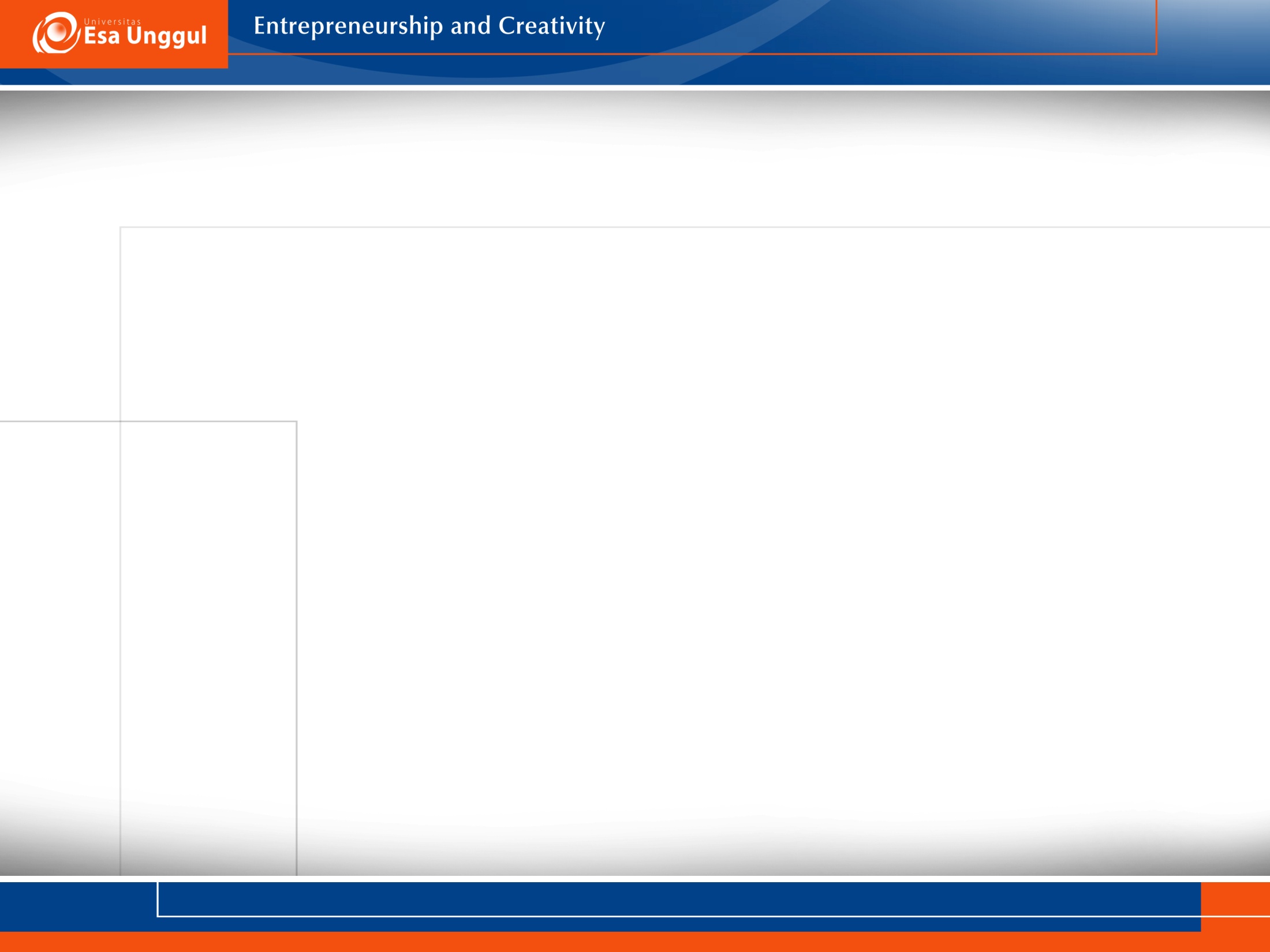 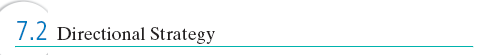 Portfolio analysis- industries or markets in which the firm competes through its products and business unites
Prentice Hall, Inc. ©2012
1-4
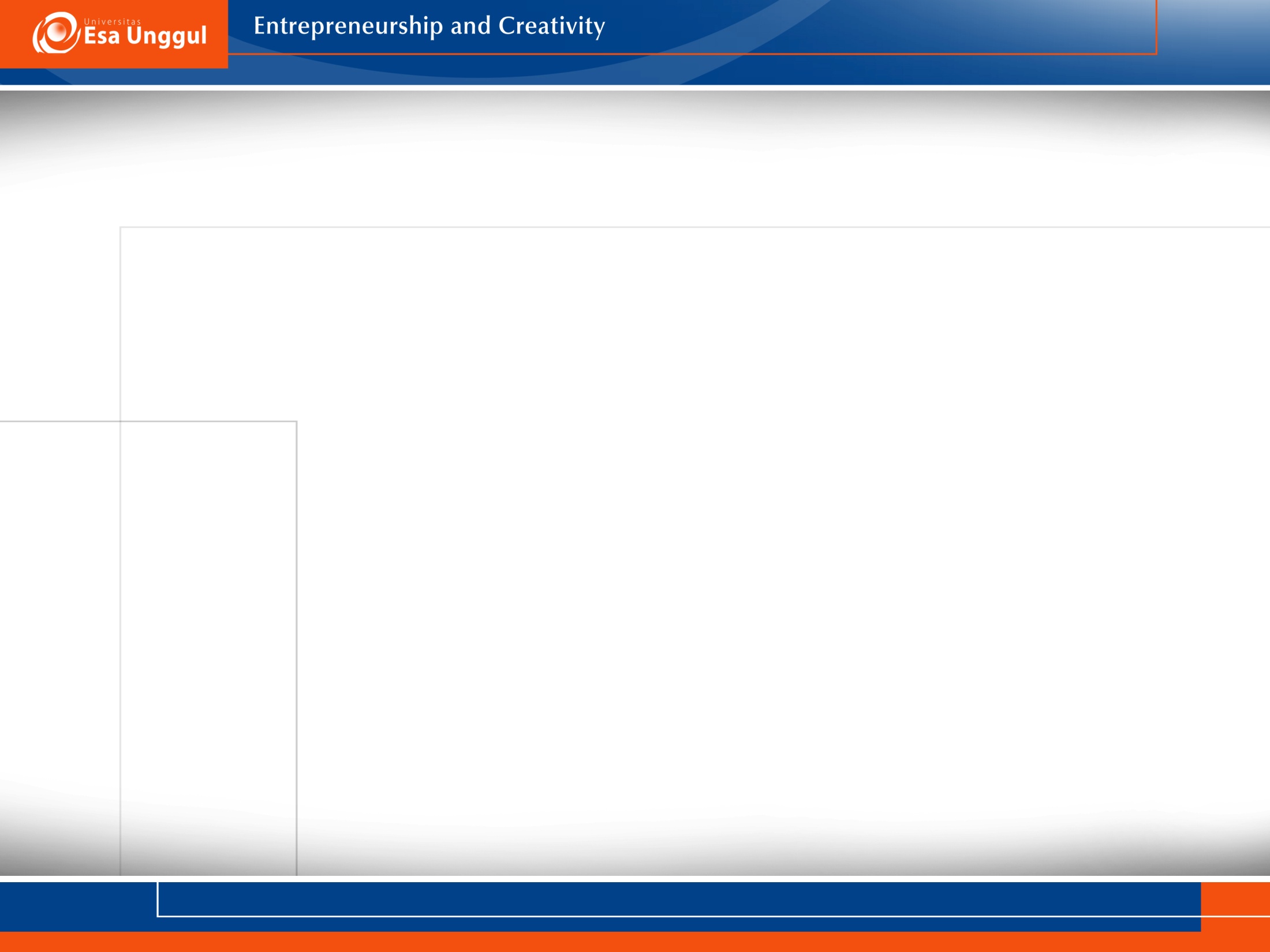 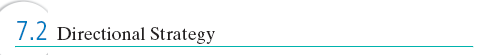 Parenting strategy- the manner in which management coordinates activities and transfers resources and cultivates capabilities among product lines and business units
Prentice Hall, Inc. ©2012
1-5
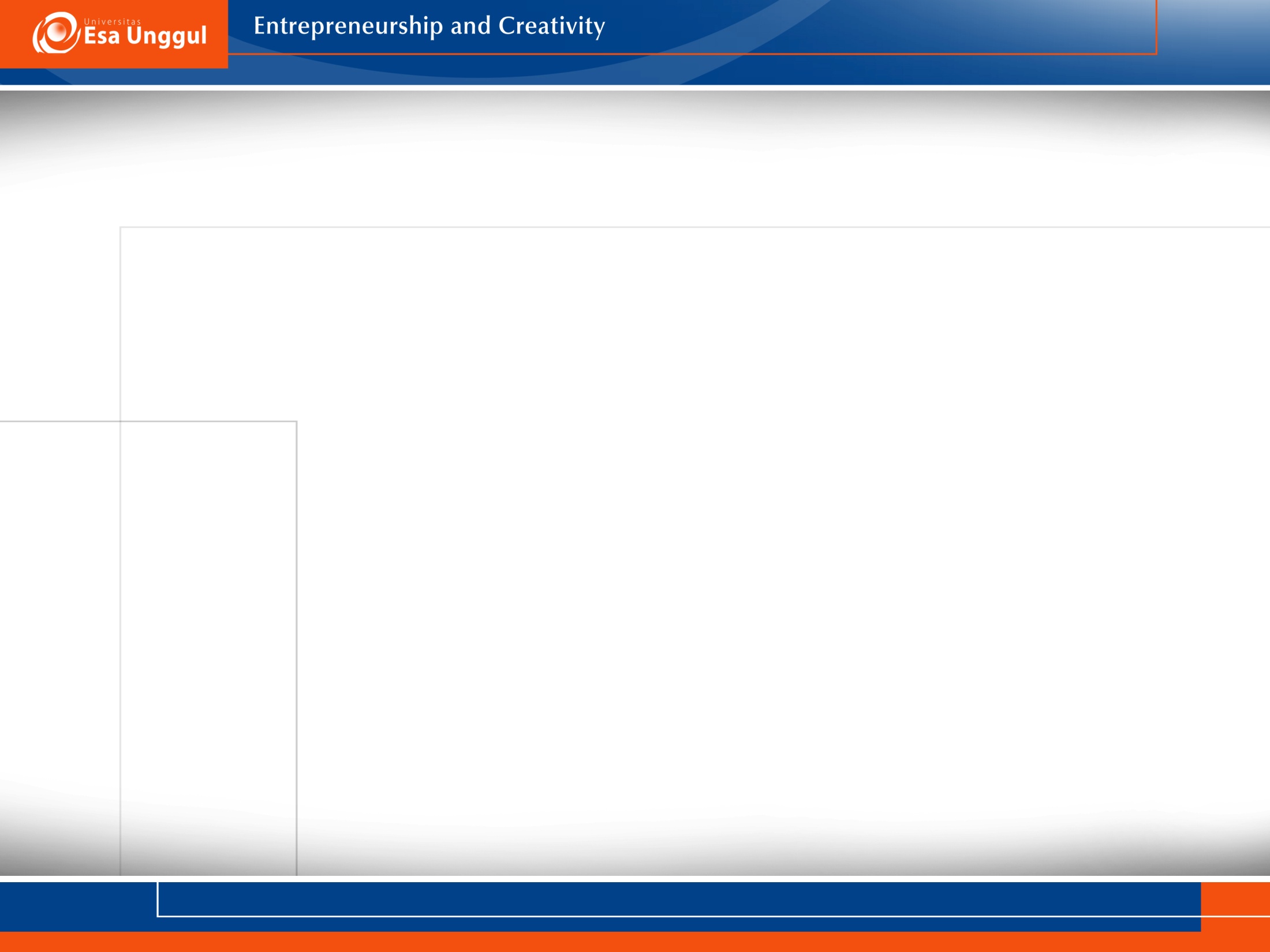 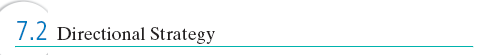 Directional Strategy

Answering the questions about orientation toward growth:
Expand, cut back, or continue operation unchanged?
Concentrate activities within current industry, or diversify into other industries?
To grow and expand nationally and/or globally, through internal development or through external acquisitions, mergers, or strategic alliance?
Prentice Hall, Inc. ©2012
1-6
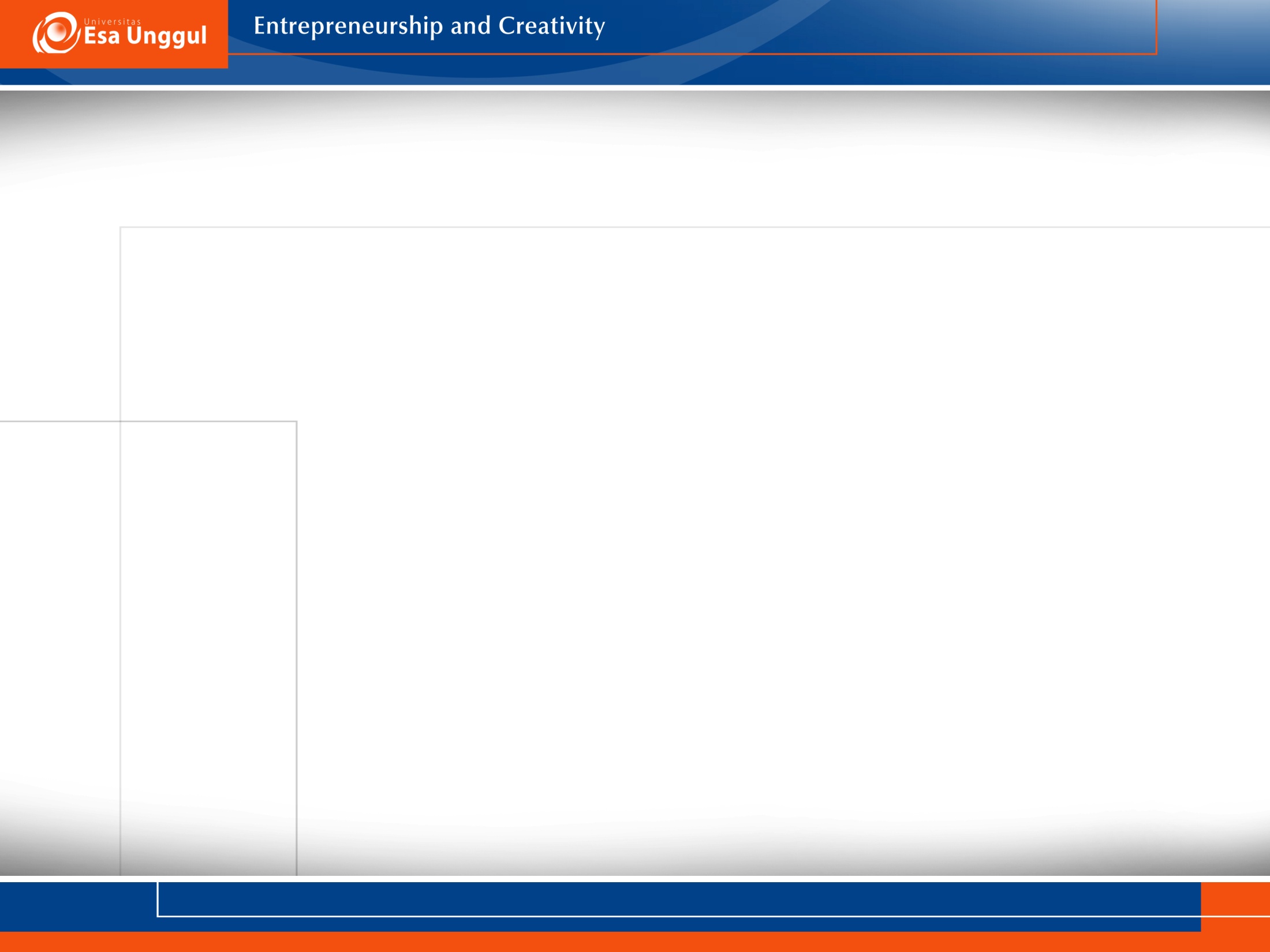 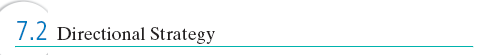 Prentice Hall, Inc. ©2012
1-7
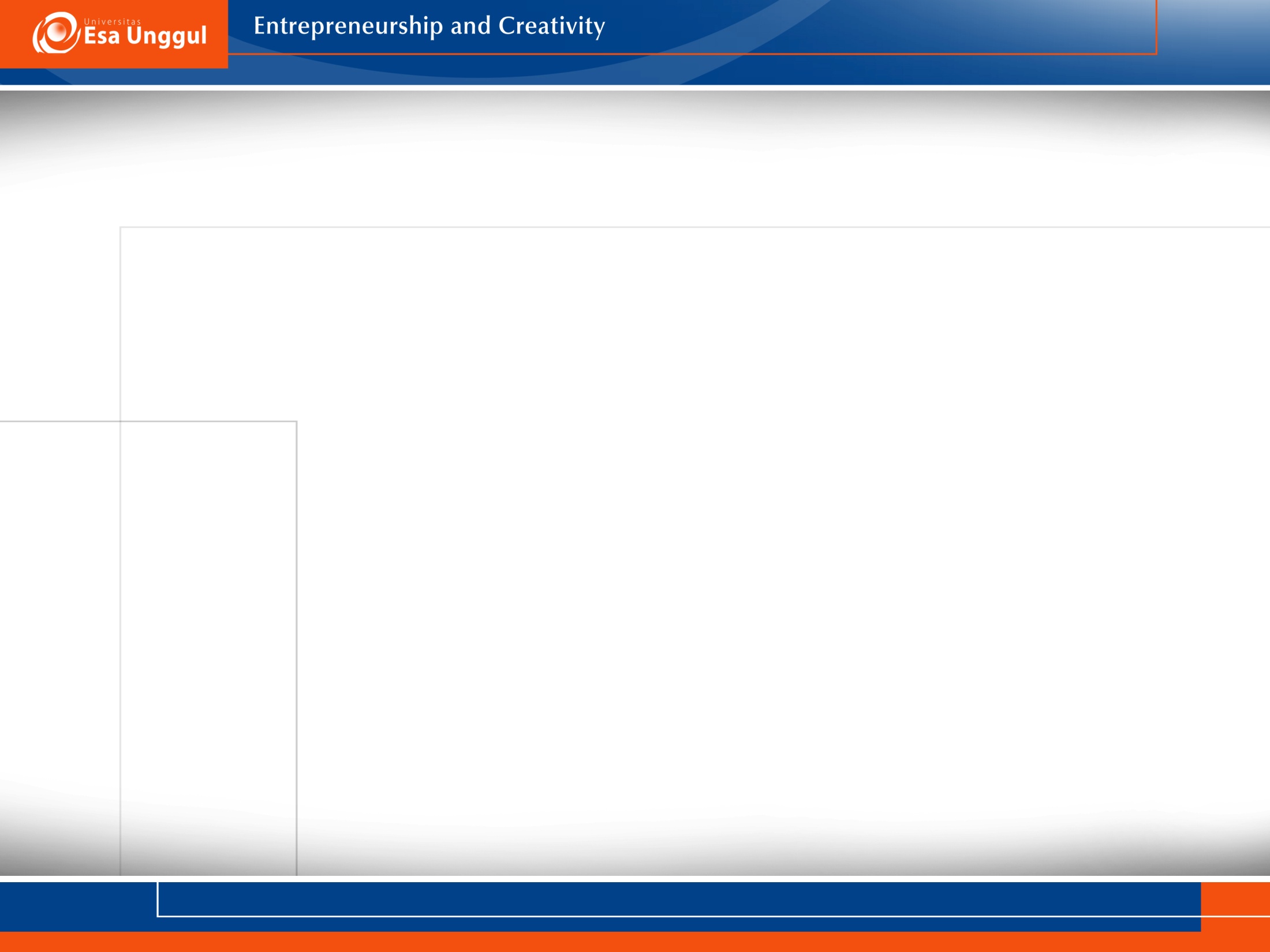 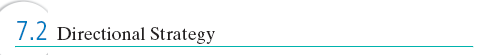 Growth Strategy: 
Concentration and Diversification

Merger- a transaction involving two or more corporations in which stock is exchanged but in which only one corporation survives

Acquisition- the purchase of a company that is completely absorbed by the subsidiary or division of the acquiring corporation
Prentice Hall, Inc. ©2012
1-8
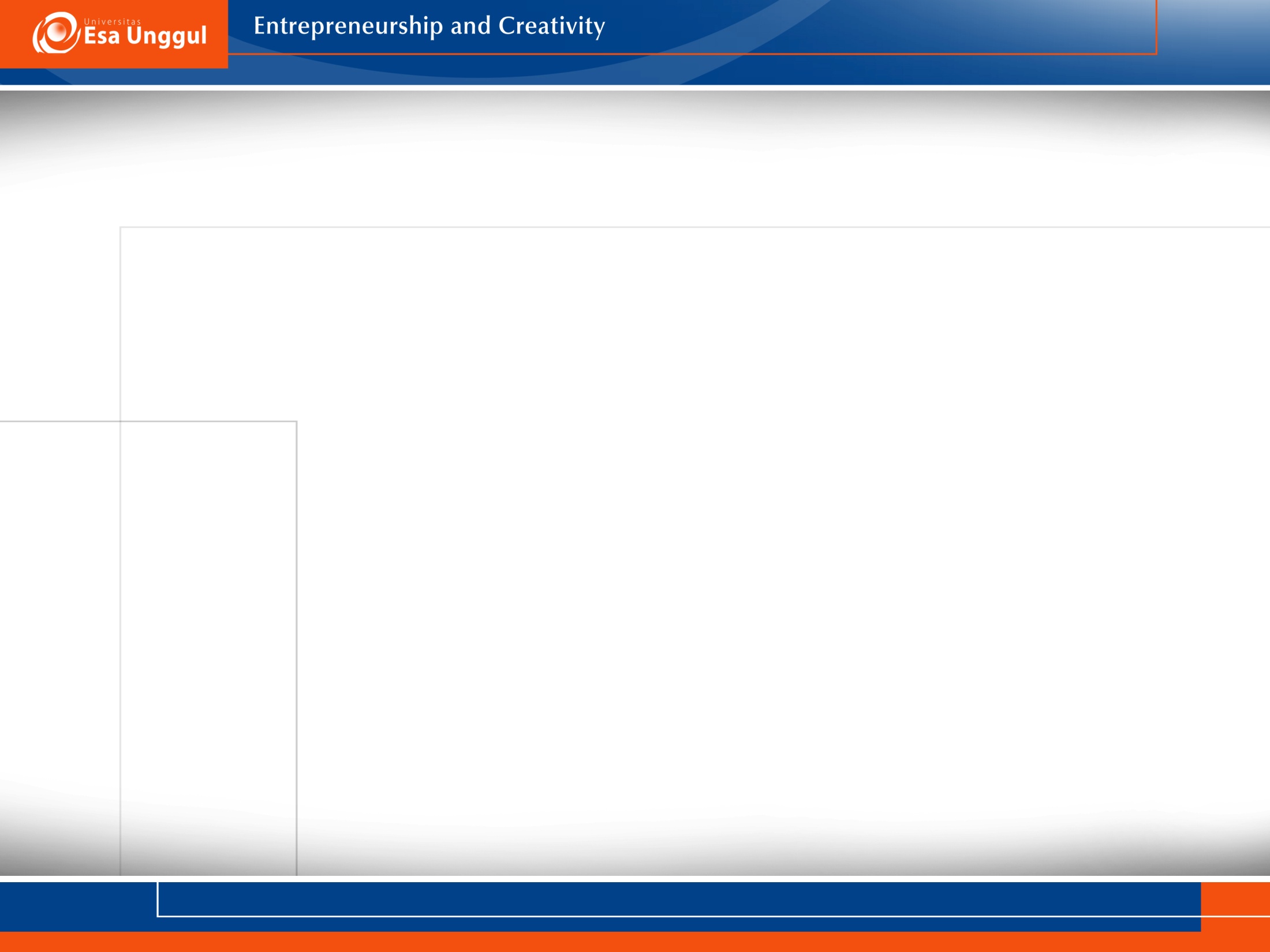 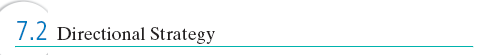 Growth Strategy

Concentration
Vertical
Horizontal
Diversification
Concentric
Conglomerate
Prentice Hall, Inc. ©2012
1-9
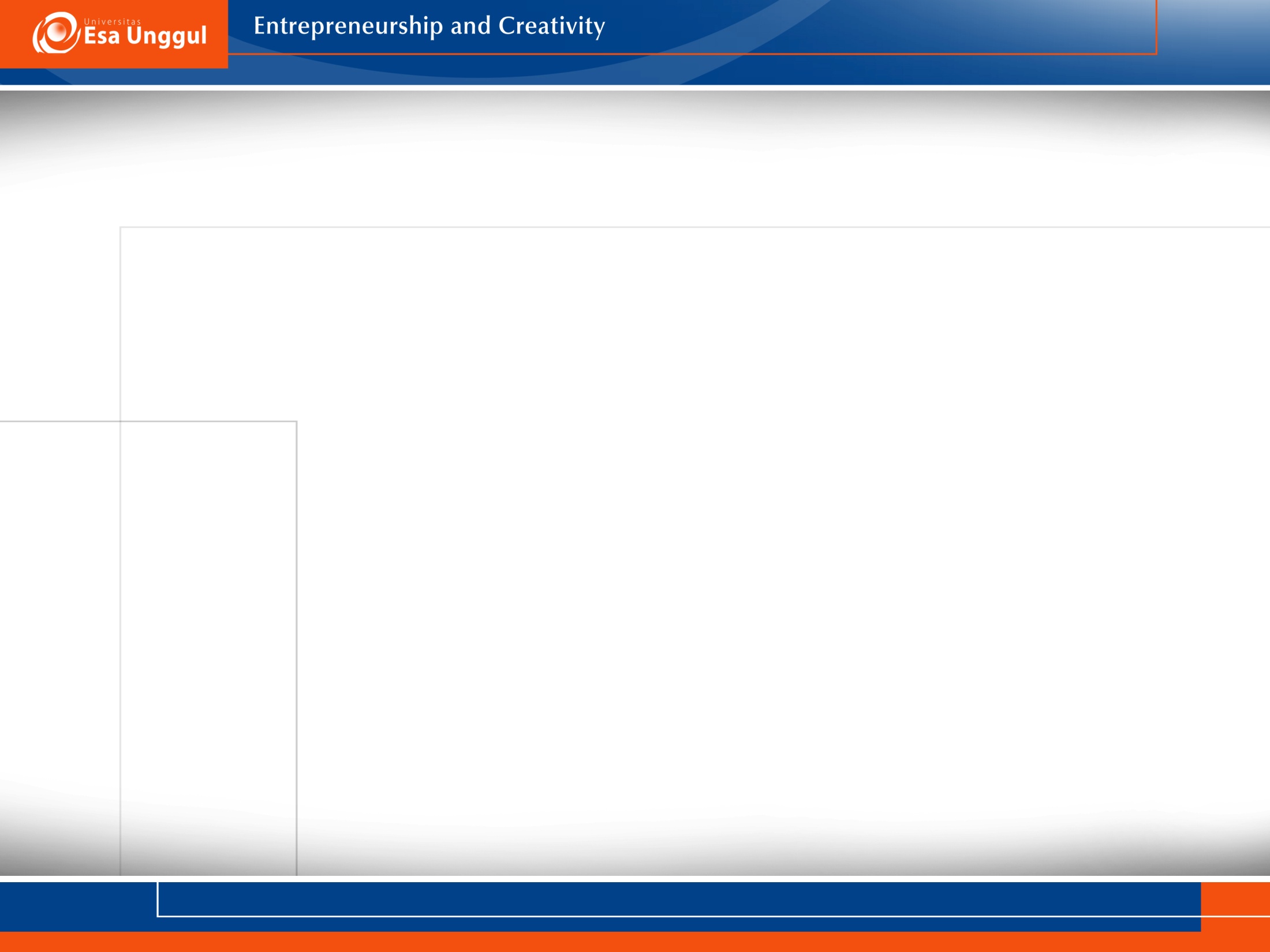 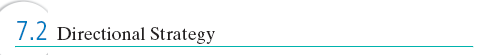 Concentration strategies 

Vertical growth- taking over the function previously provided by a supplier or by a distributor
Vertical integration- the degree to which a firm operates vertically in multiple locations on an industry’s value chain from extracting raw materials to manufacturing to retailing
Backward integration- assuming a function previously provided by a supplier
Forward integration- assuming a function previously provided by a distributor
Prentice Hall, Inc. ©2012
1-10
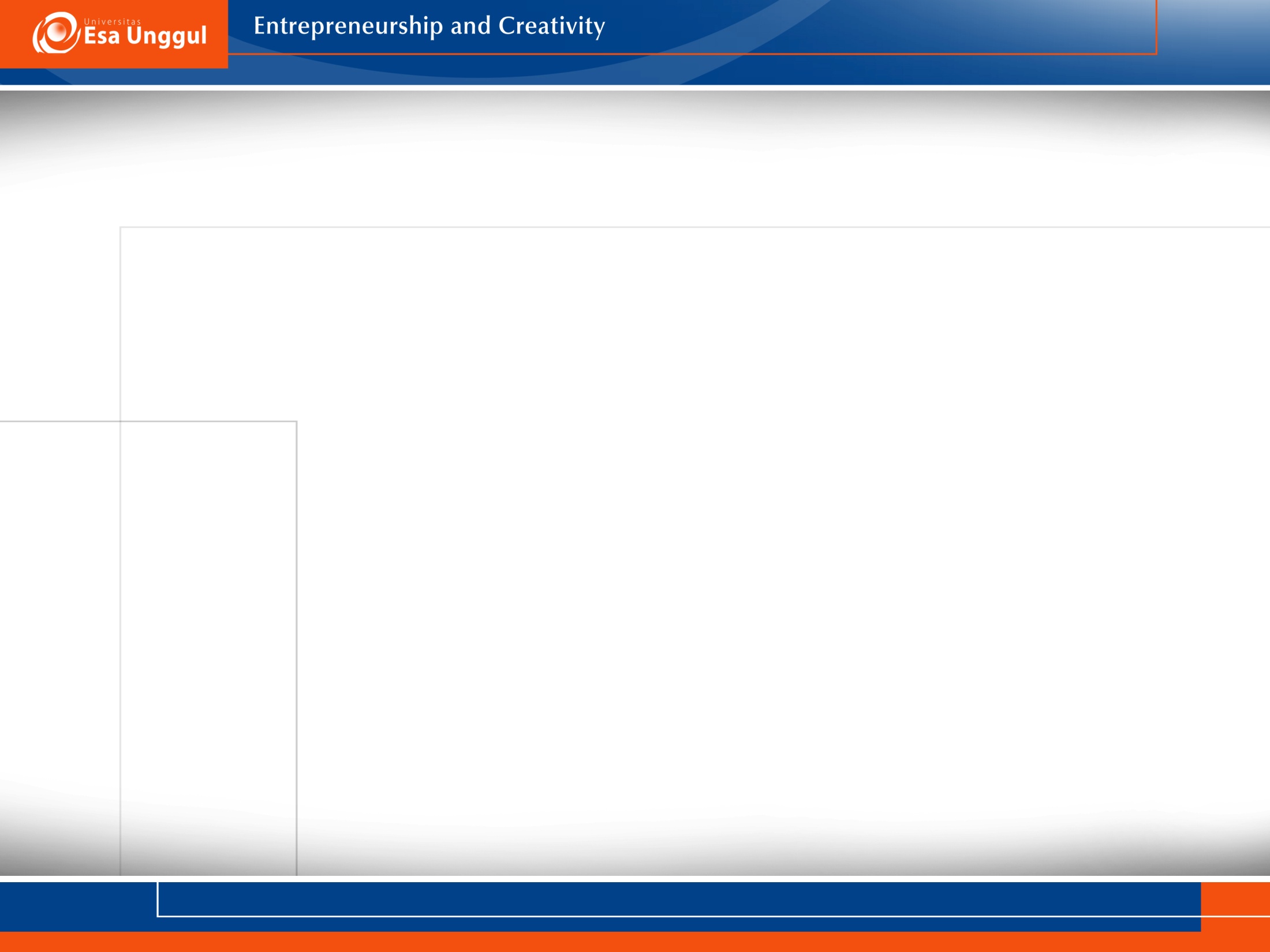 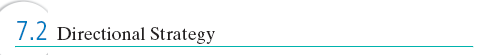 Concentration strategies 

Transaction cost economies- vertical integration is more efficient than contracting for goods and services in the marketplace when the transaction costs of buying on the open market become too great
Prentice Hall, Inc. ©2012
1-11
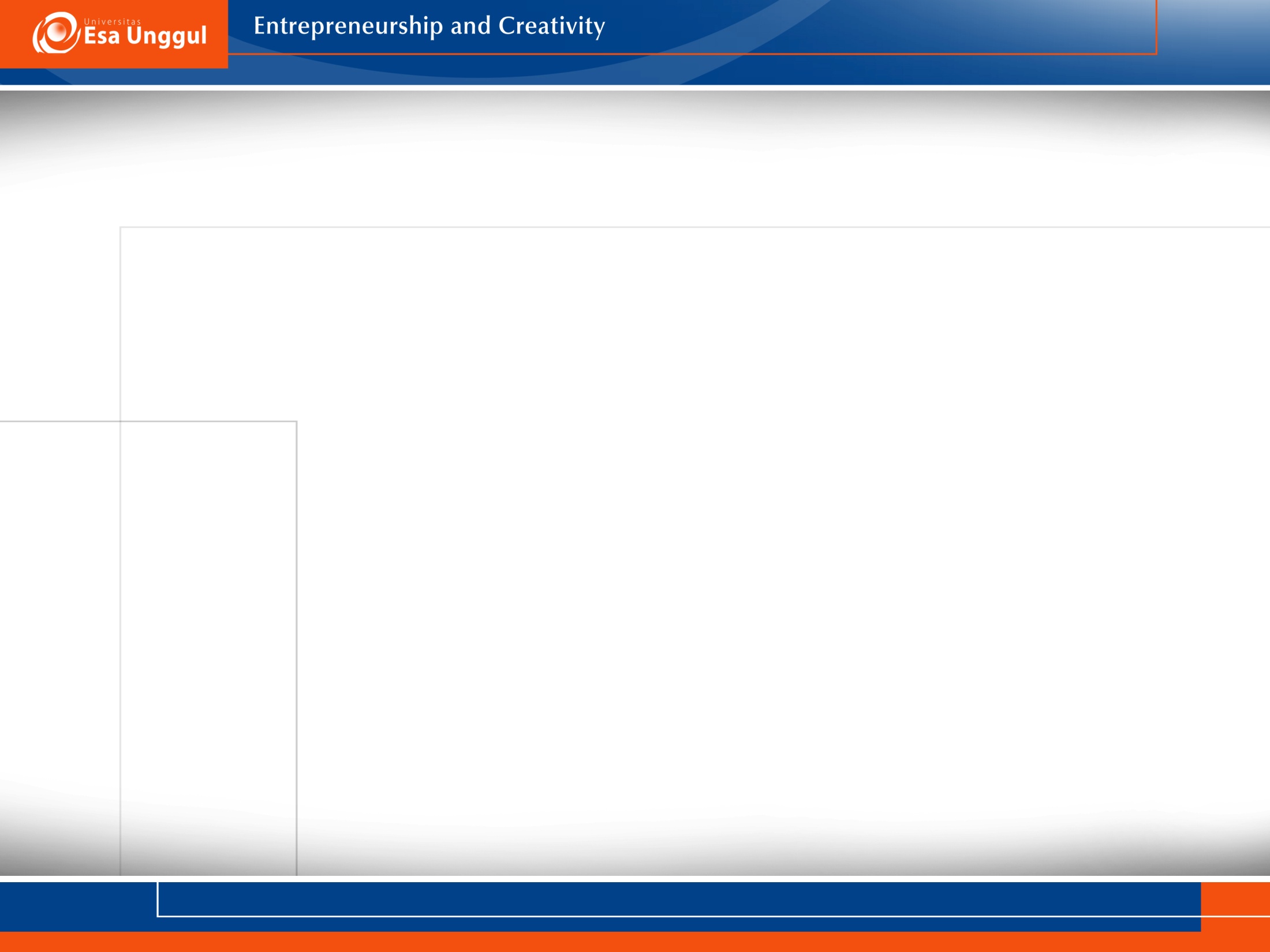 Degree of Vertical Integration
Prentice Hall, Inc. ©2012
1-12
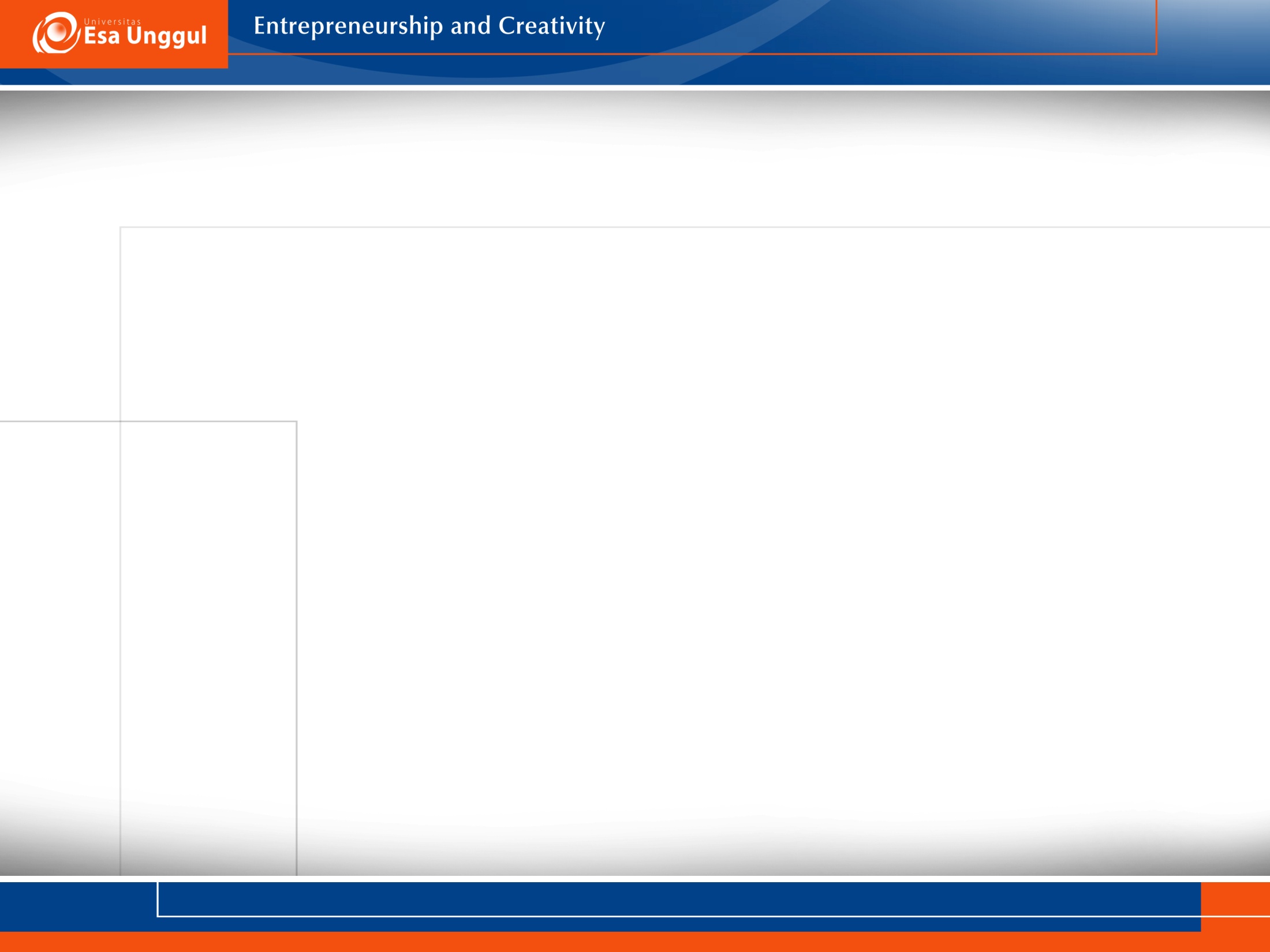 Degree of Vertical Integration
Range from total ownership of the value chain needed to make and sell a product, to no ownership at all.

Full integration- a firm internally makes 100% of its key suppliers and completely controls its distributors

Taper integration- a firm internally produces less than half of its own requirements and buys the rest from outside suppliers
Prentice Hall, Inc. ©2012
1-13
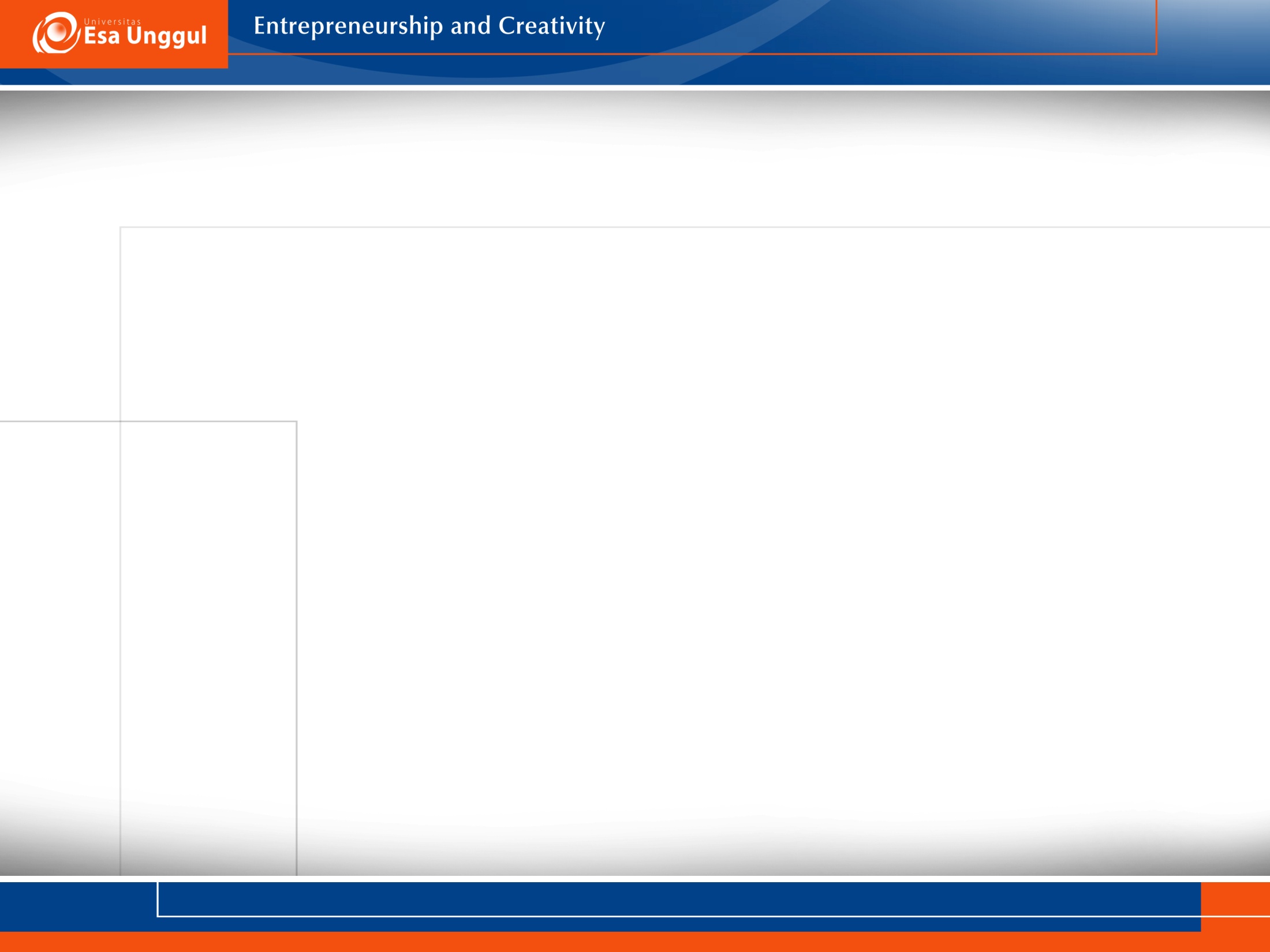 Degree of Vertical Integration
Quasi-integration- a company does not make any of its key supplies but purchases most of its requirements from outside suppliers that are under its partial control

Long-term contracts- agreements between 2 firms to provide agreed-upon goods and services to each other for a specific period of time
Prentice Hall, Inc. ©2012
1-14
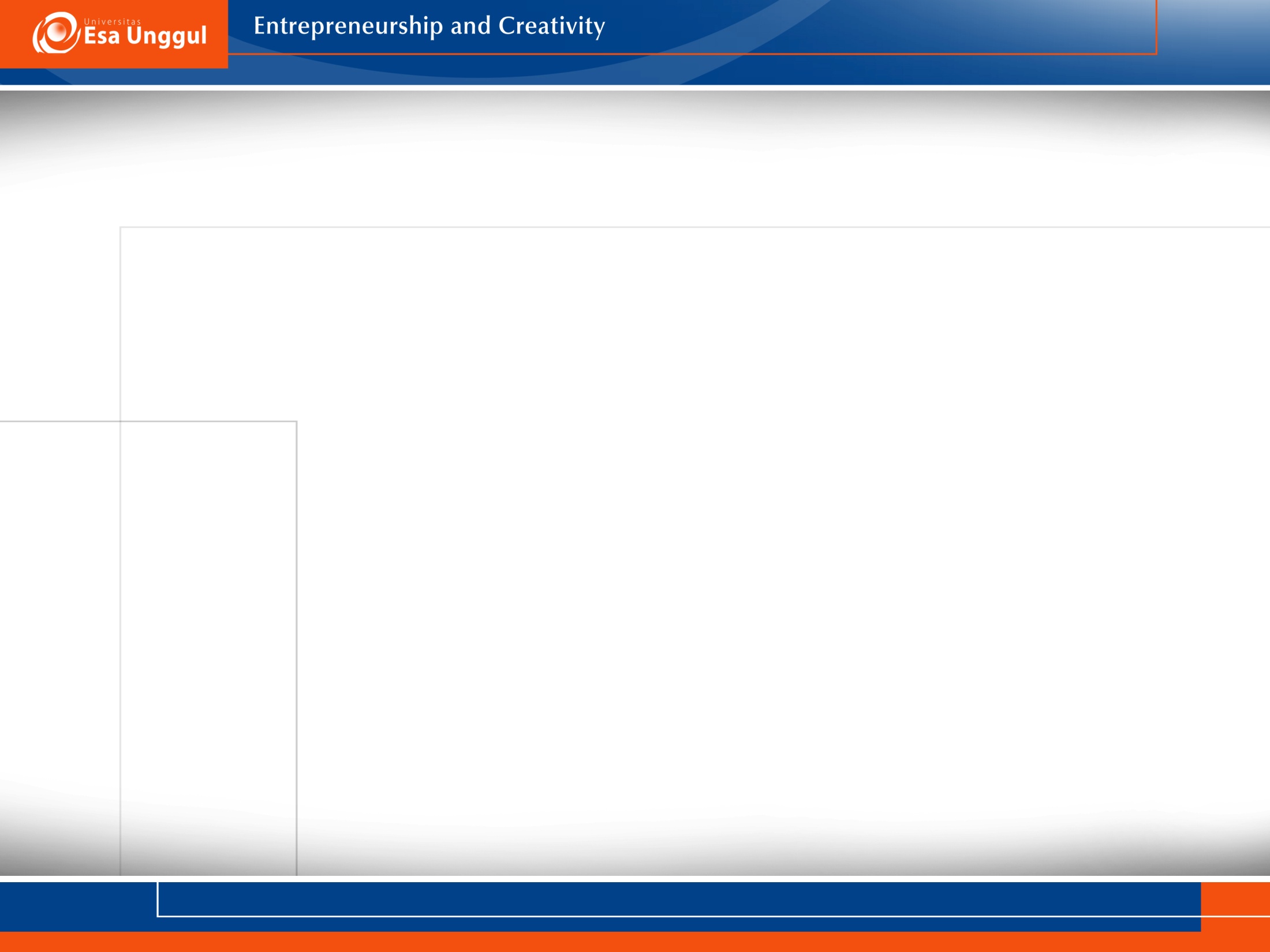 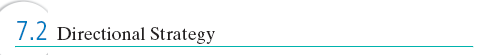 Horizontal growth- expansion of operations into other geographic locations and/or increasing the range of products and services offered to current markets
Horizontal growth is achieved through:
Internal development
Acquisitions 
Strategic alliances

Horizontal integration- the degree to which a firm operates in multiple geographic locations at the same point on an industry’s value chain
Prentice Hall, Inc. ©2012
1-15
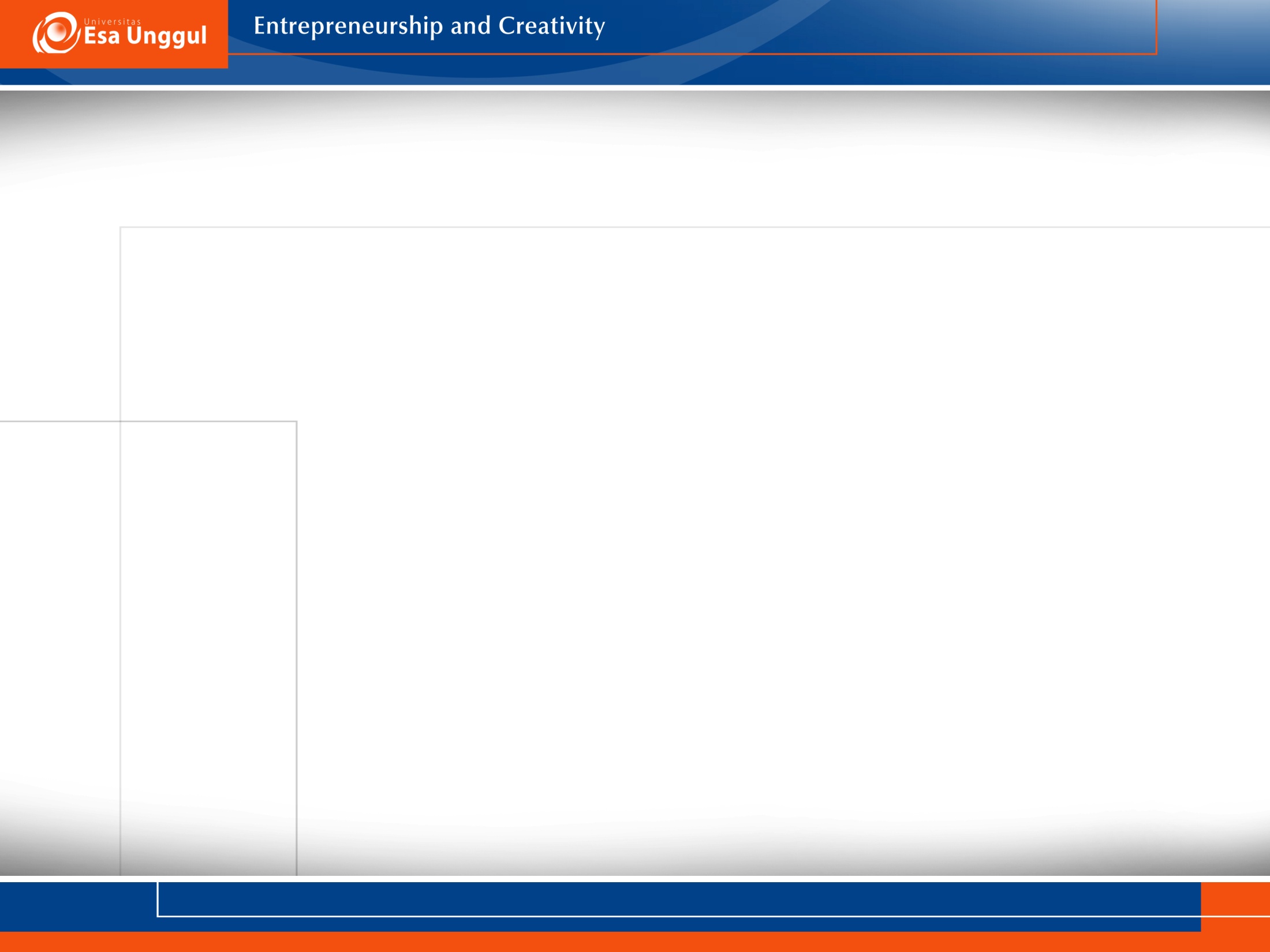 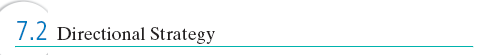 International Entry Options for Horizontal Growth
Exporting
Licensing
Franchising
Joint Venture
Acquisitions
Green-Field Development
Production Sharing
Turn-key Operations
BOT Concept
Management Contracts
Prentice Hall, Inc. ©2012
1-16
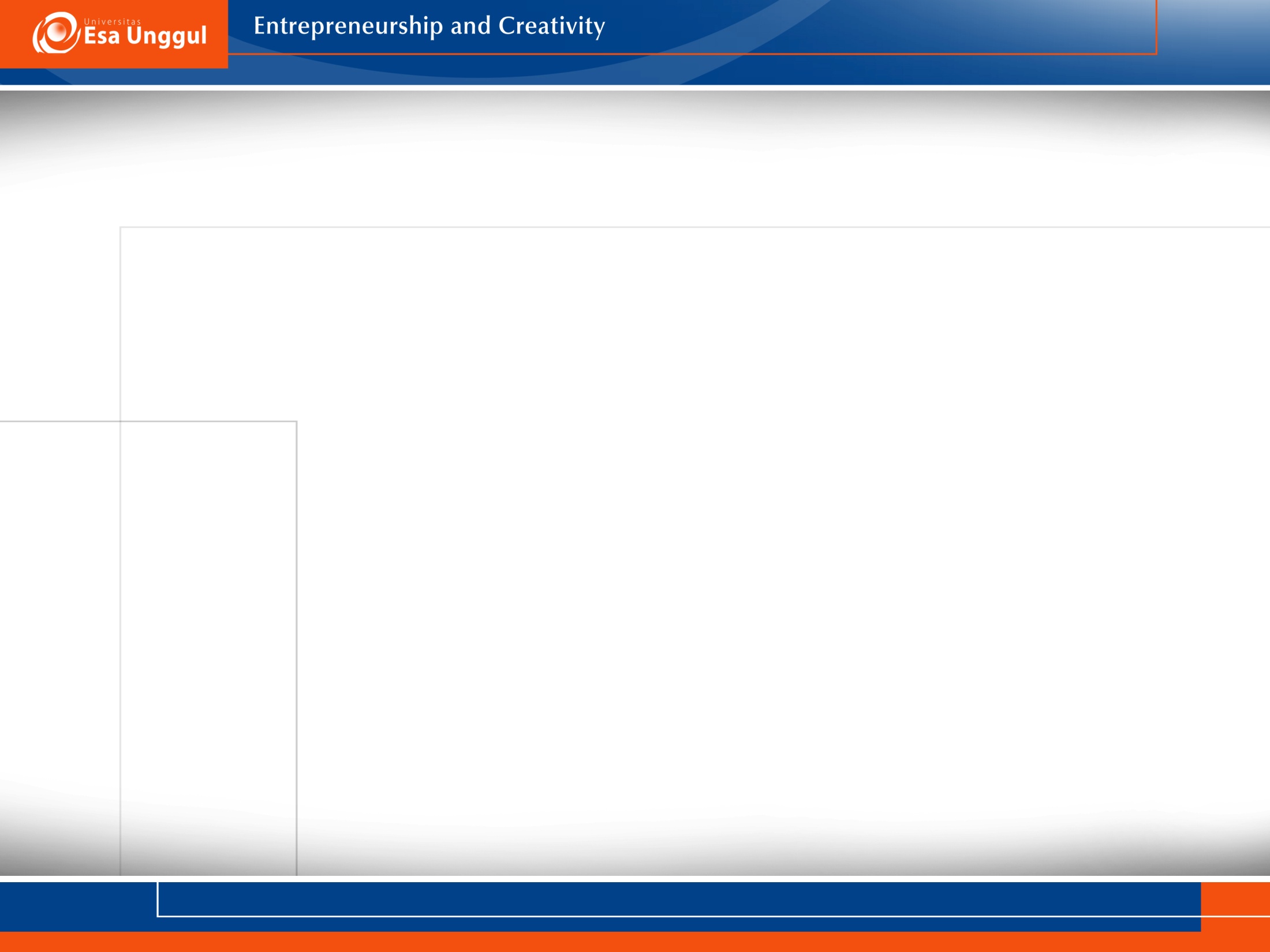 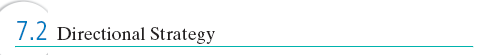 Diversification Strategies

Concentric (Related) Diversification- growth into a related industry when a firm has a strong competitive position but attractiveness is low
Prentice Hall, Inc. ©2012
1-17
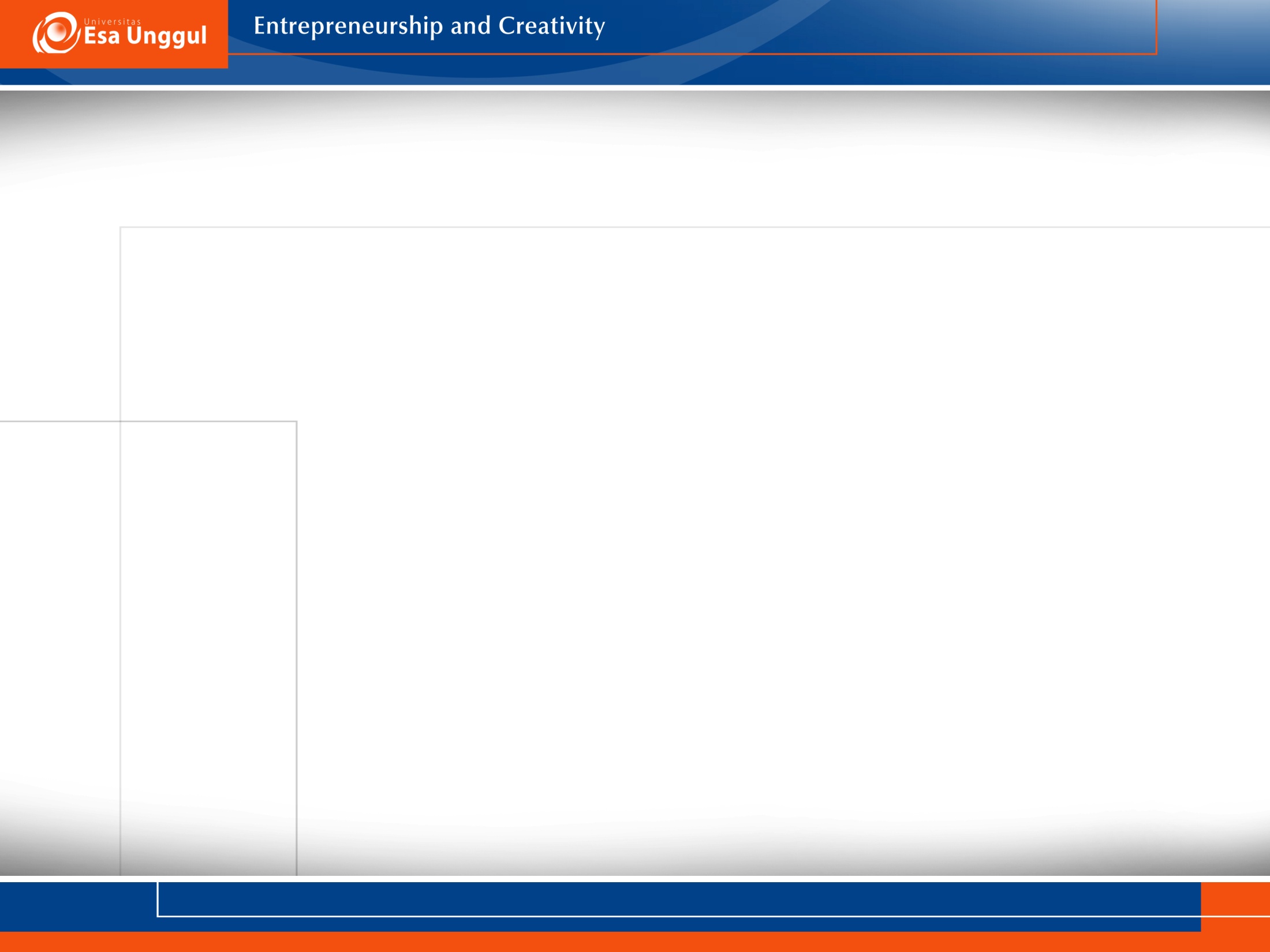 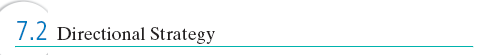 Diversification Strategies

Synergy- when two businesses will generate more profits together than they could separately
Prentice Hall, Inc. ©2012
1-18
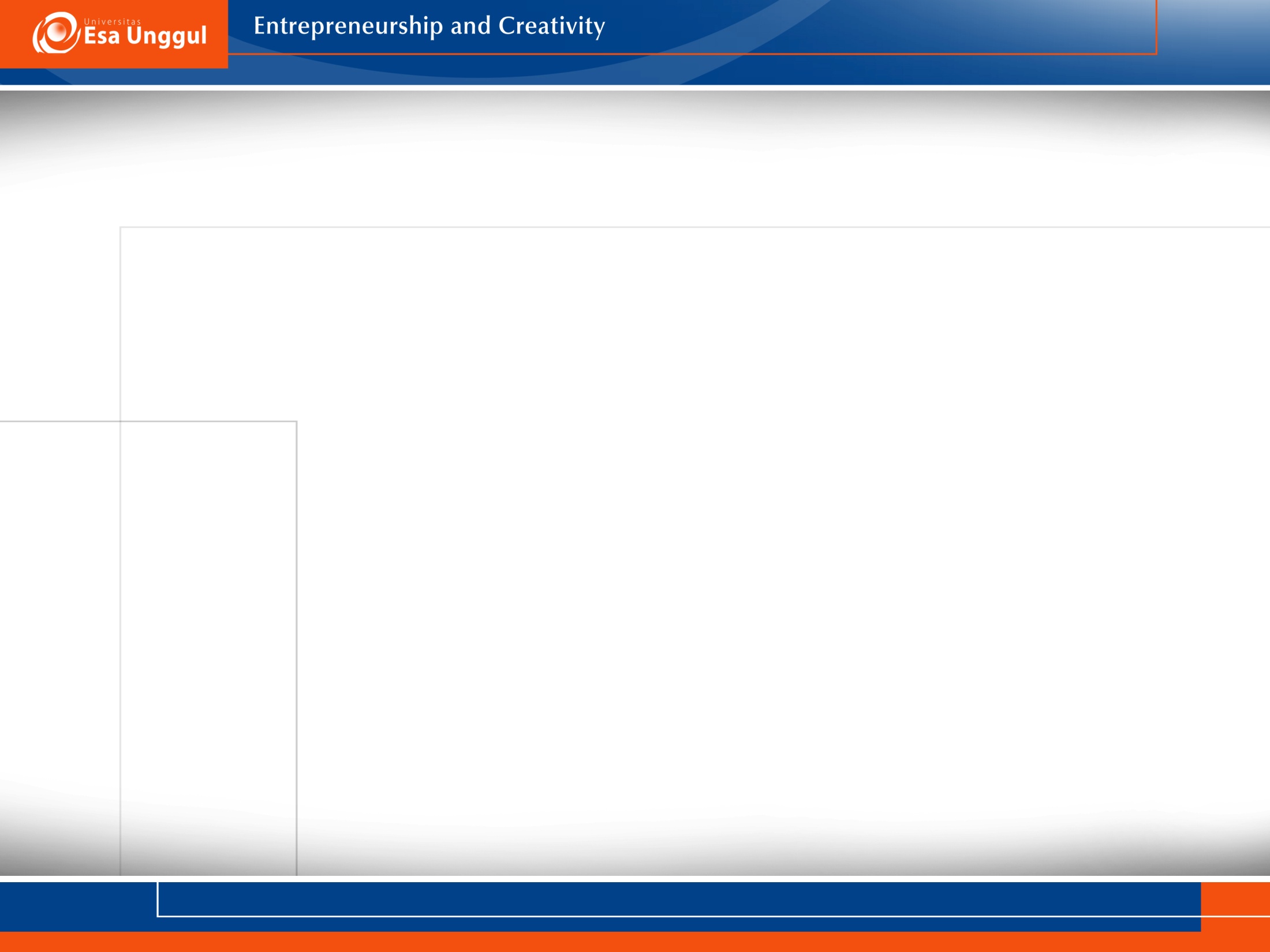 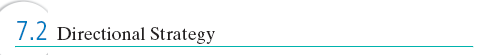 Diversification Strategies

Conglomerate (Unrelated) Diversification- growth into an unrelated industry 
Management realizes that the current industry is unattractive 
Firm lacks outstanding abilities or skills that it could easily transfer to related products or services in other industries
Prentice Hall, Inc. ©2012
1-19
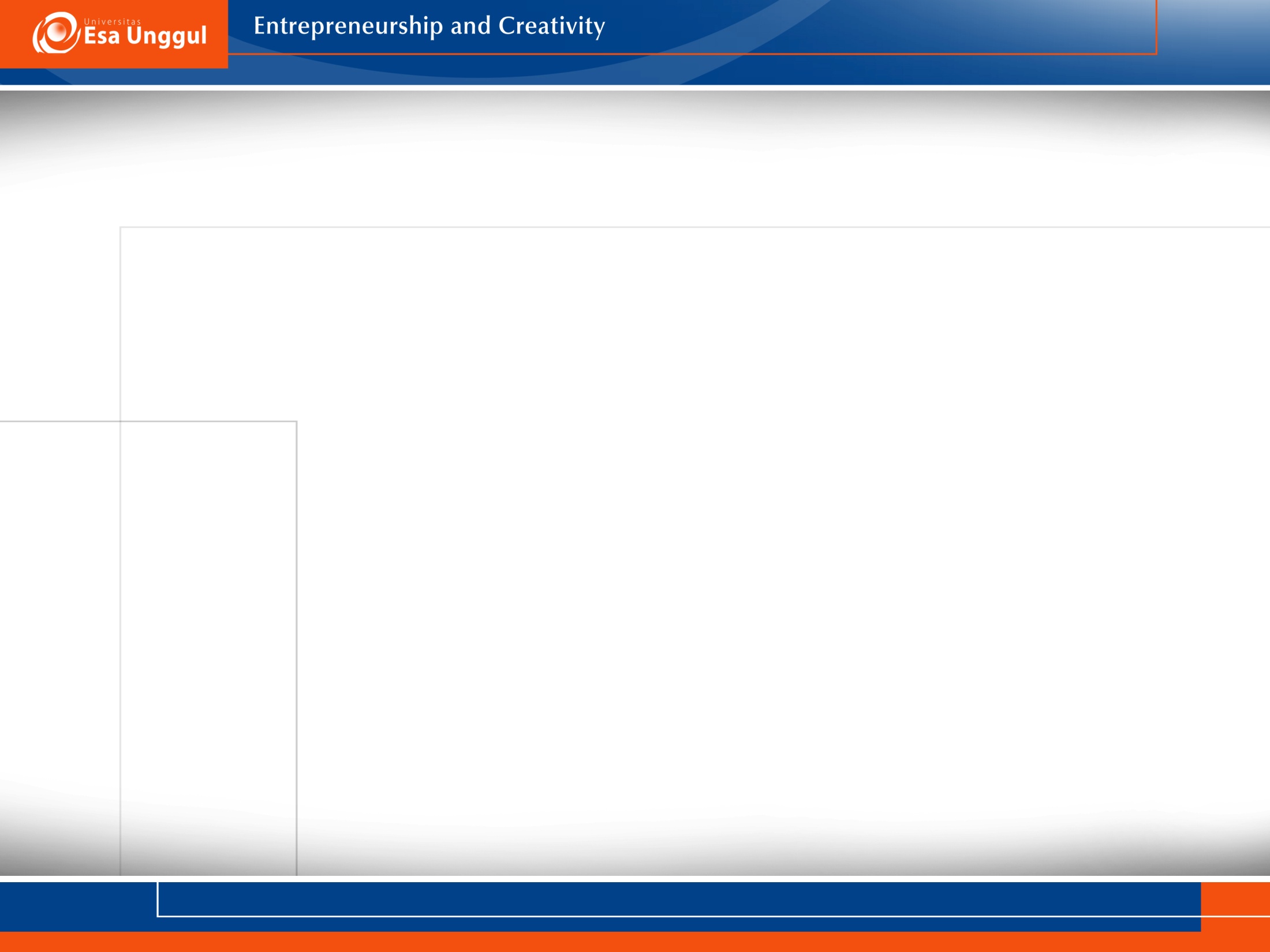 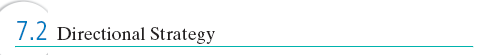 Contoh:  Toyota
Prentice Hall, Inc. ©2012
1-20
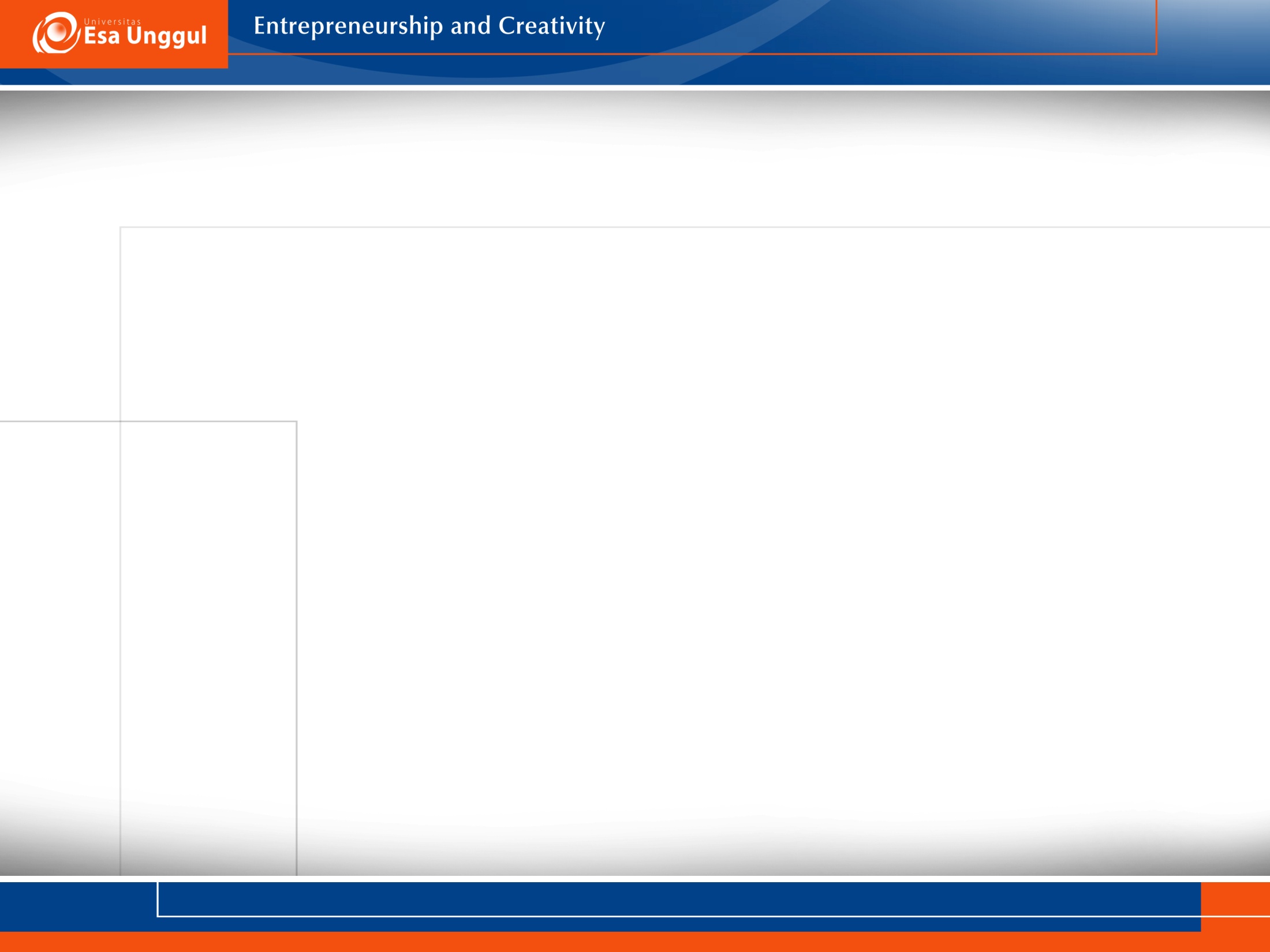 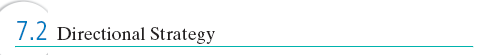 Prentice Hall, Inc. ©2012
1-21
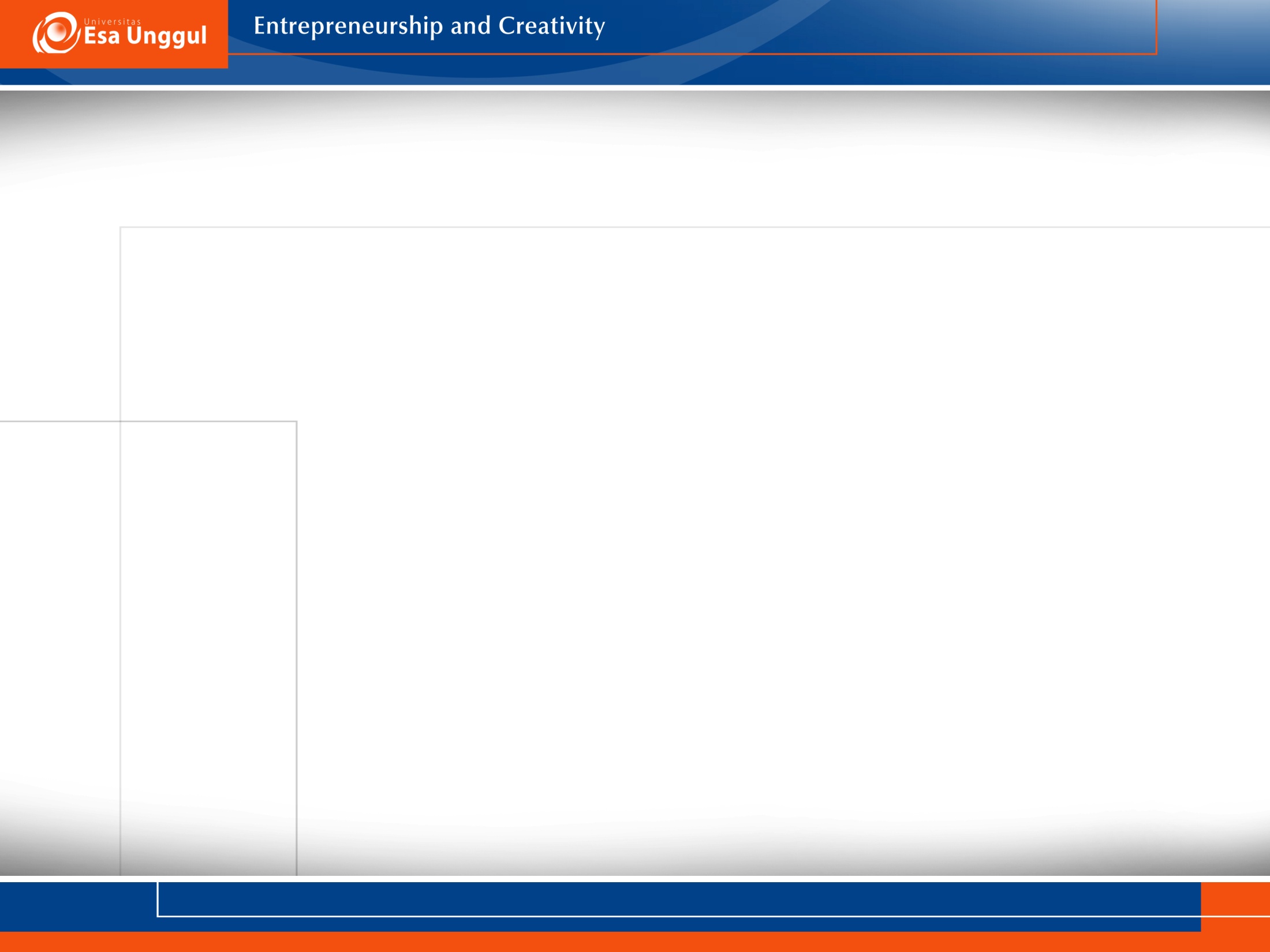 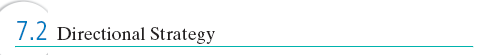 Controversies in Directional Strategies

Is vertical growth better than horizontal growth?
Is concentration better than diversification?
Is concentric diversification better than conglomerate diversification?
Prentice Hall, Inc. ©2012
1-22
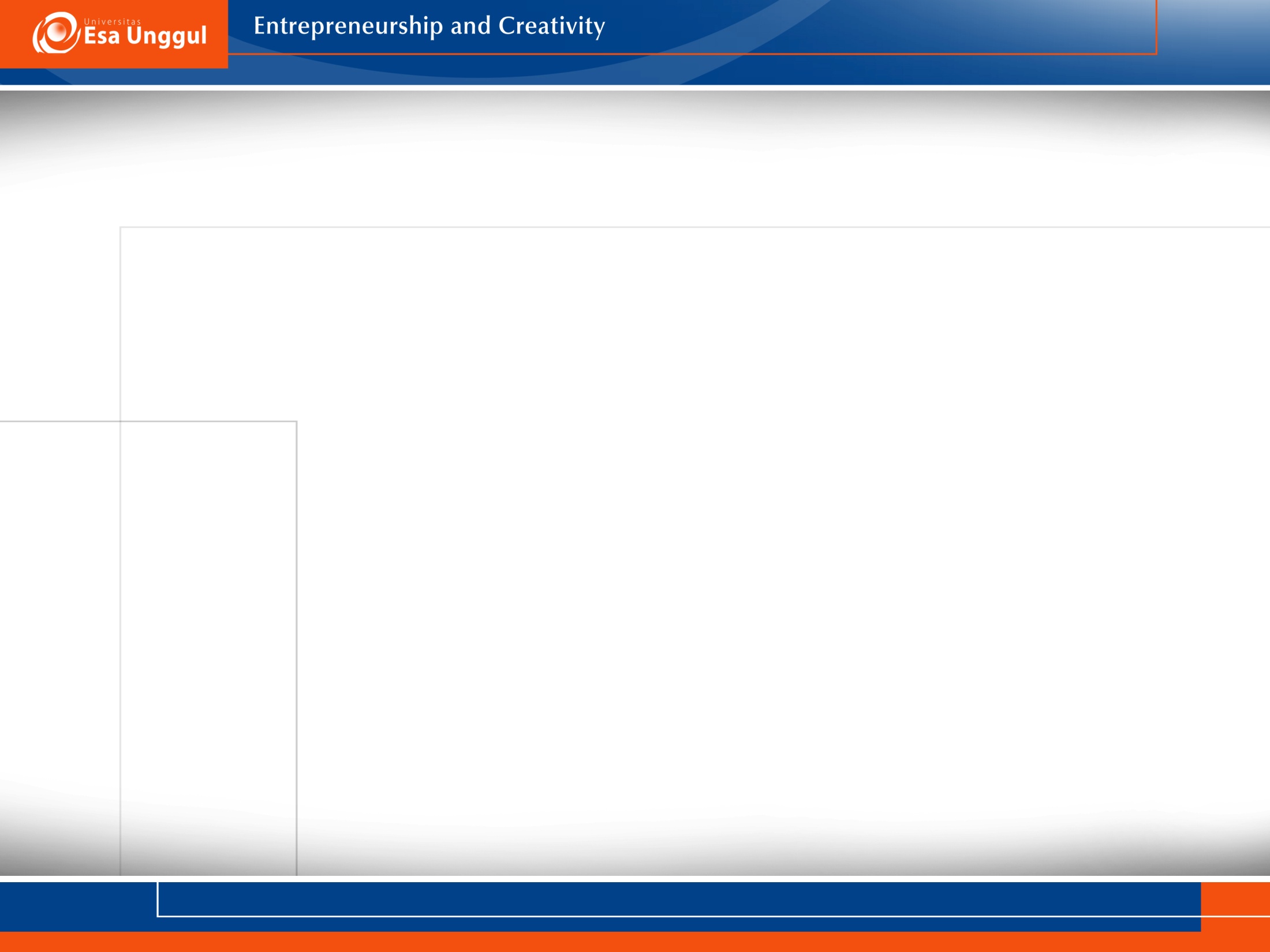 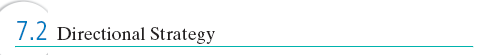 Stability Strategies- continuing activities without any significant change in direction

Pause/Proceed with caution strategy- an opportunity to rest before continuing a growth or retrenchment strategy

No change strategy- continuance of current operations and policies

Profit Strategies- to do nothing new in a worsening situation but instead to act as though the company’s problems are only temporary
Prentice Hall, Inc. ©2012
1-23
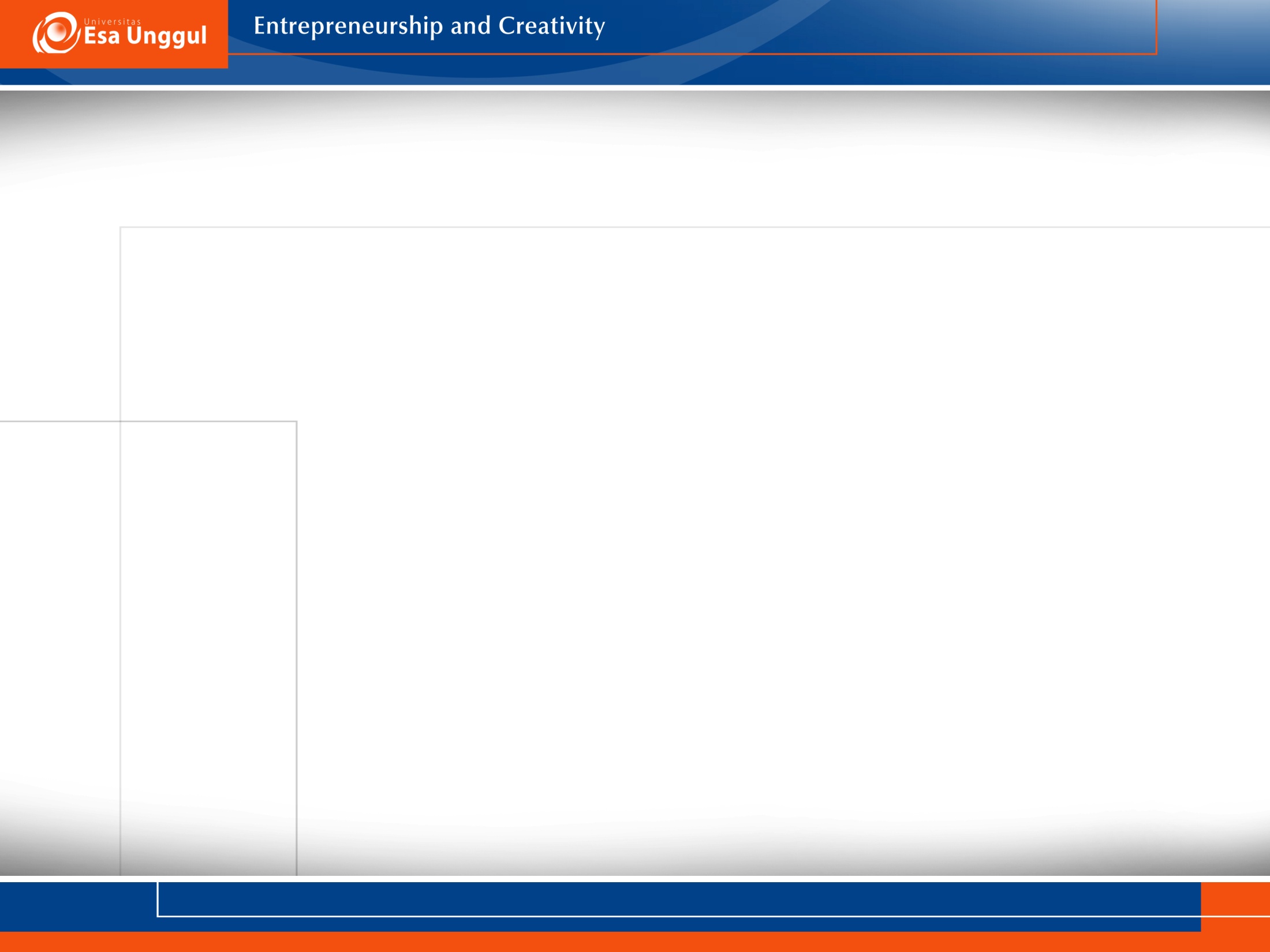 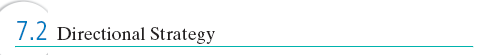 Retrenchment Strategies- used when the firm has a weak competitive position in some or all of its product lines from poor performance
Prentice Hall, Inc. ©2012
1-24
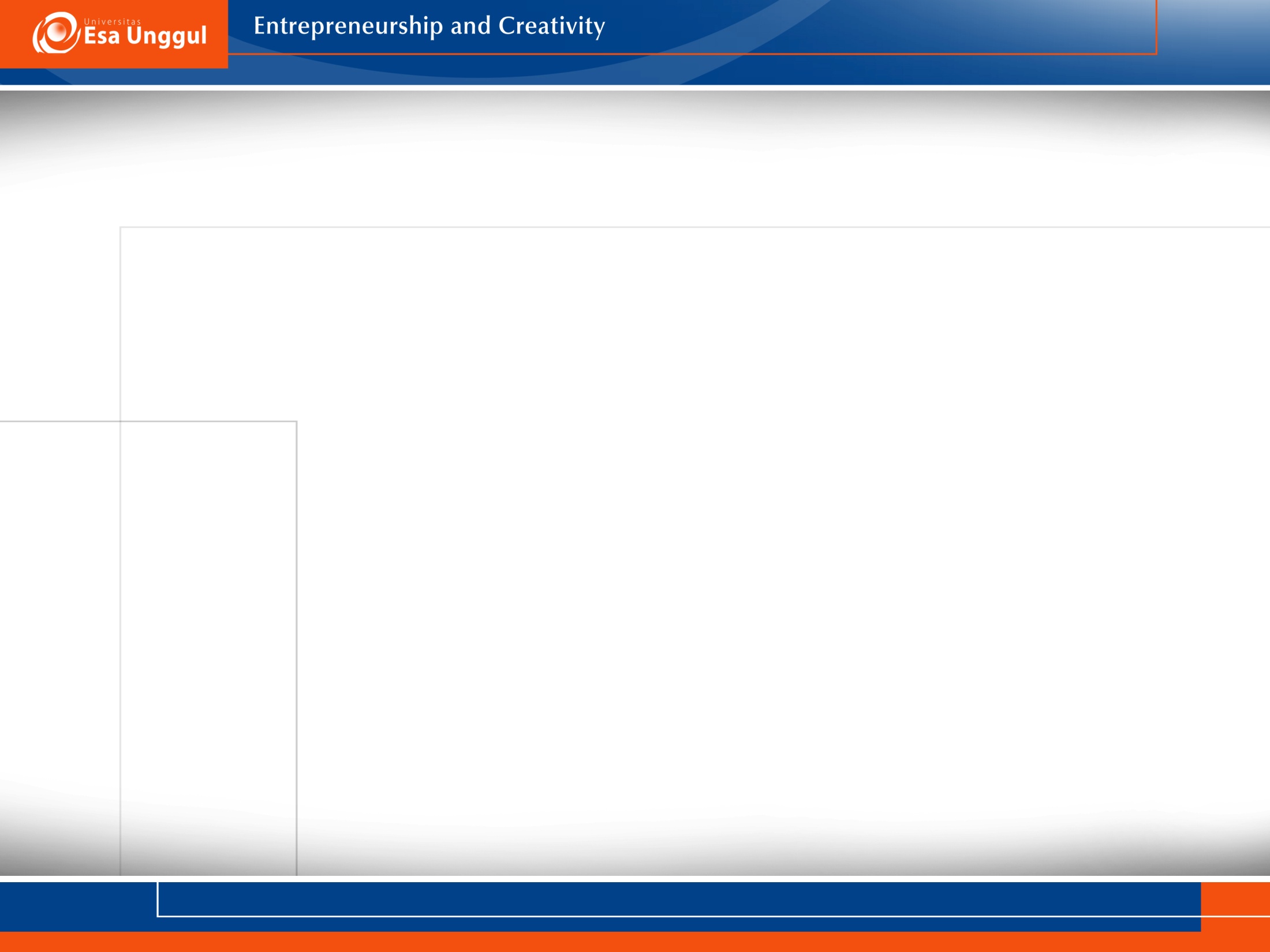 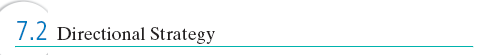 Retrenchment Strategies

Turnaround strategy- emphasizes the improvement of operational efficiency when the corporation’s problems are pervasive but not critical

Contraction- effort to quickly “stop the bleeding” across the board but in size and costs

Consolidation- stabilization of the new leaner corporation
Prentice Hall, Inc. ©2012
1-25
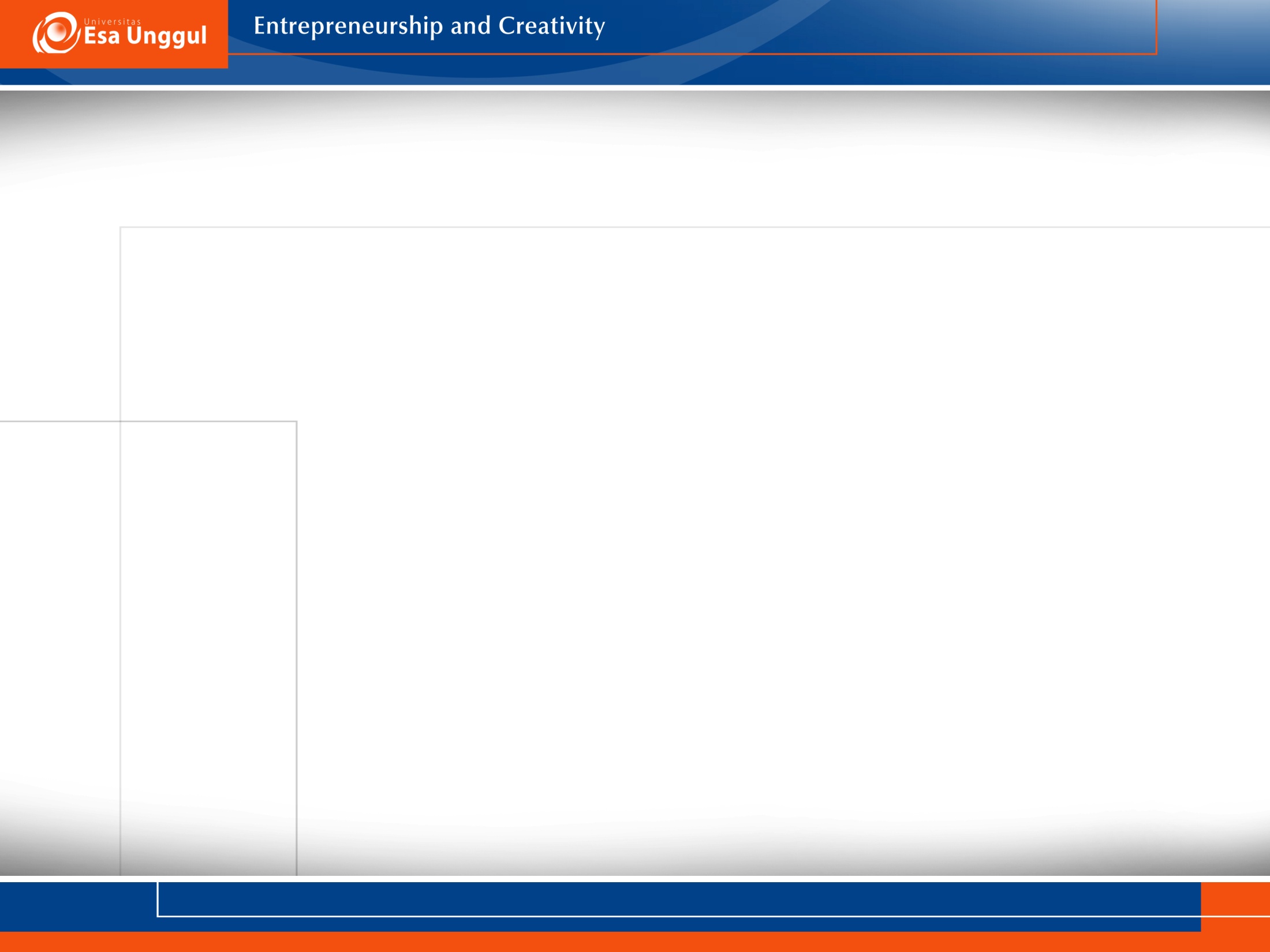 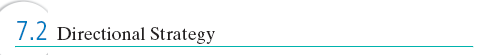 Captive Company Strategy- company gives up independence in exchange for security

Sell-out strategy- management can still obtain a good price for its shareholders and the employees can keep their jobs by selling the company to another firm

Divestment- sale of a division with low growth potential
Prentice Hall, Inc. ©2012
1-26
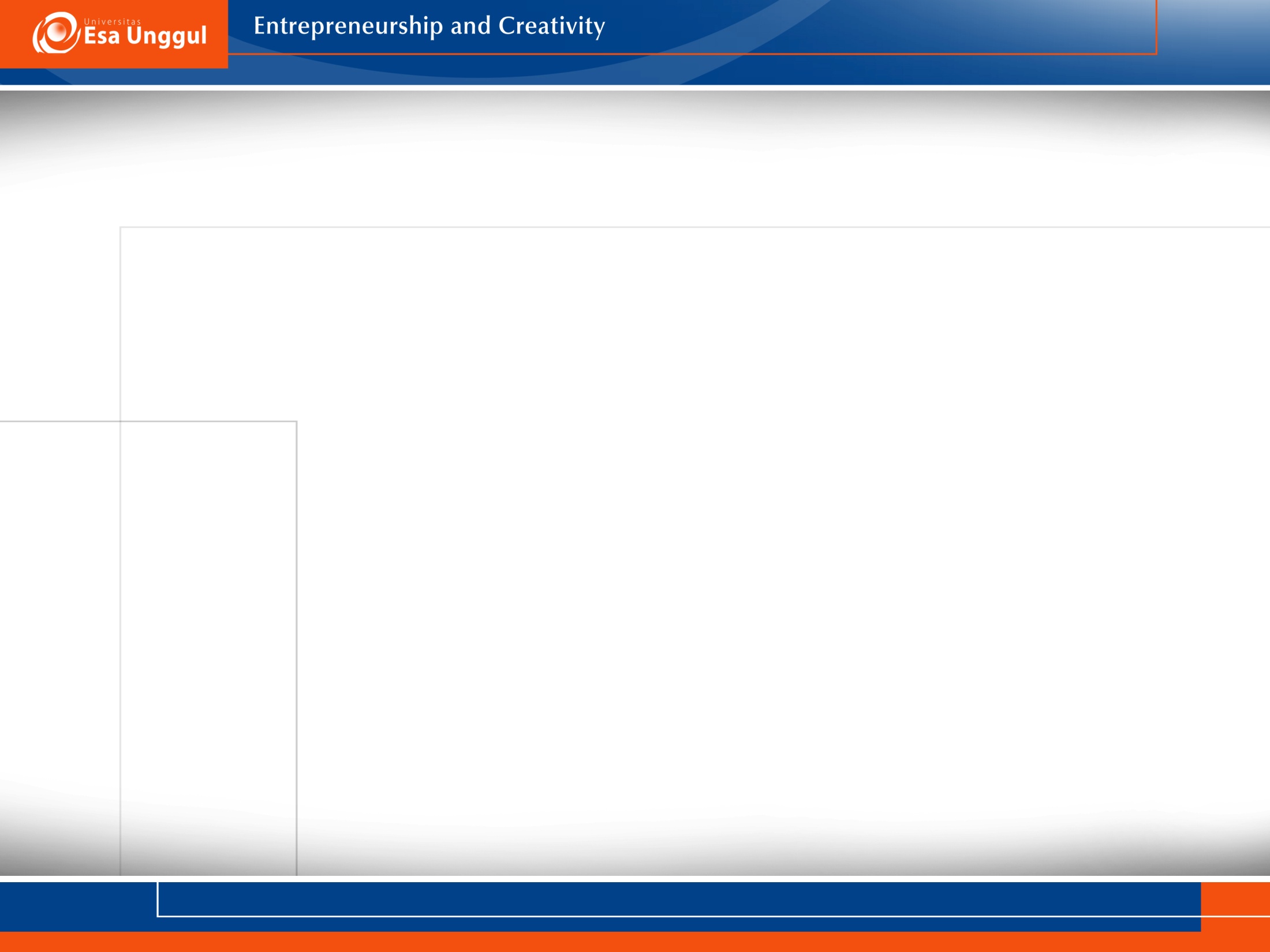 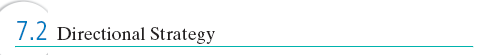 Bankruptcy- company gives up management of the firm to the courts in return for some settlement of the corporation’s obligations
Liquidation- management terminates the firm
Prentice Hall, Inc. ©2012
1-27
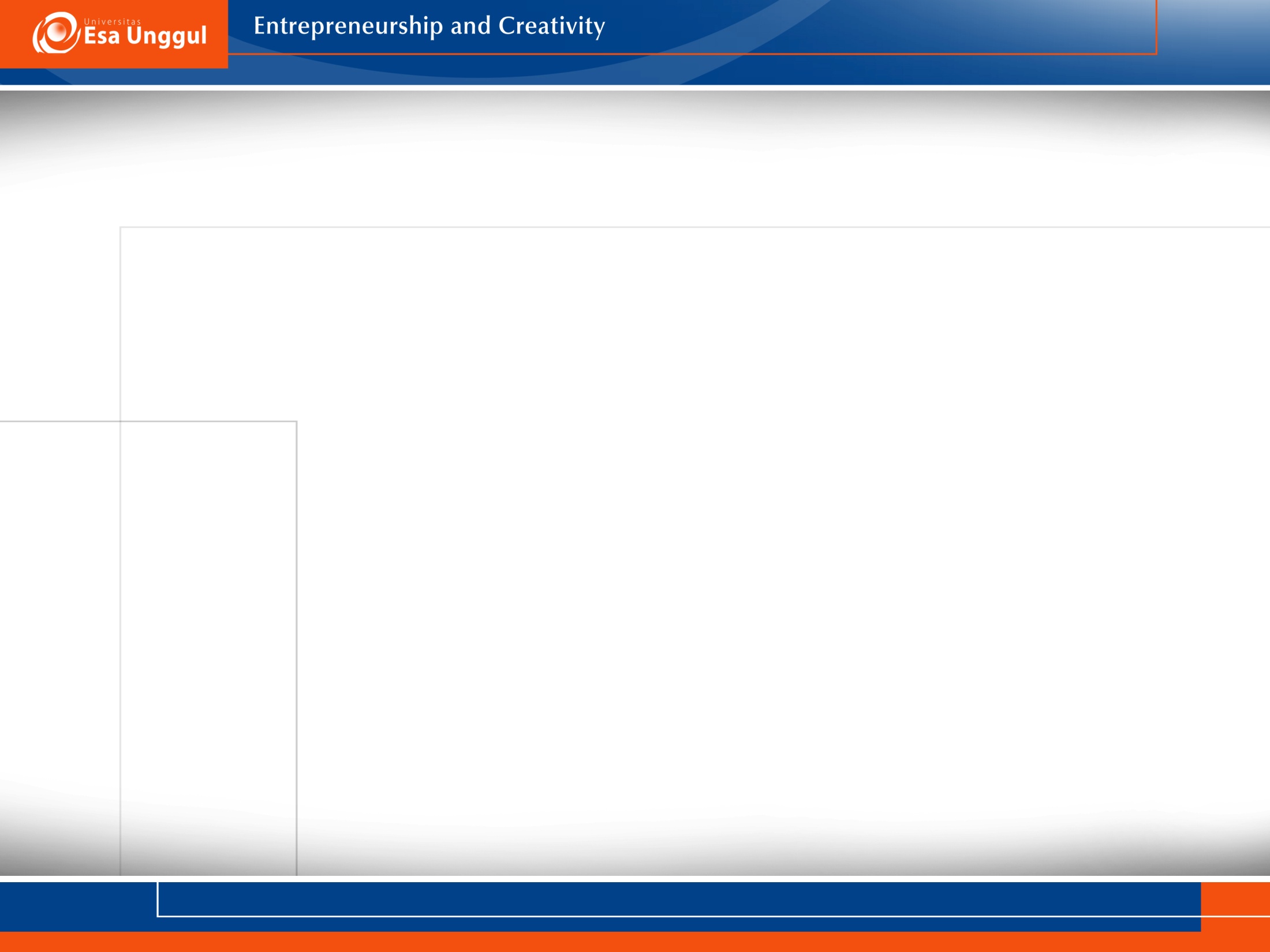 Portfolio analysis- management views its product lines and business units as a series of investments from which it expects a profitable return

Popular portfolio analysis techniques include:
BCG Matrix
GE Business Screen
Prentice Hall, Inc. ©2012
1-28
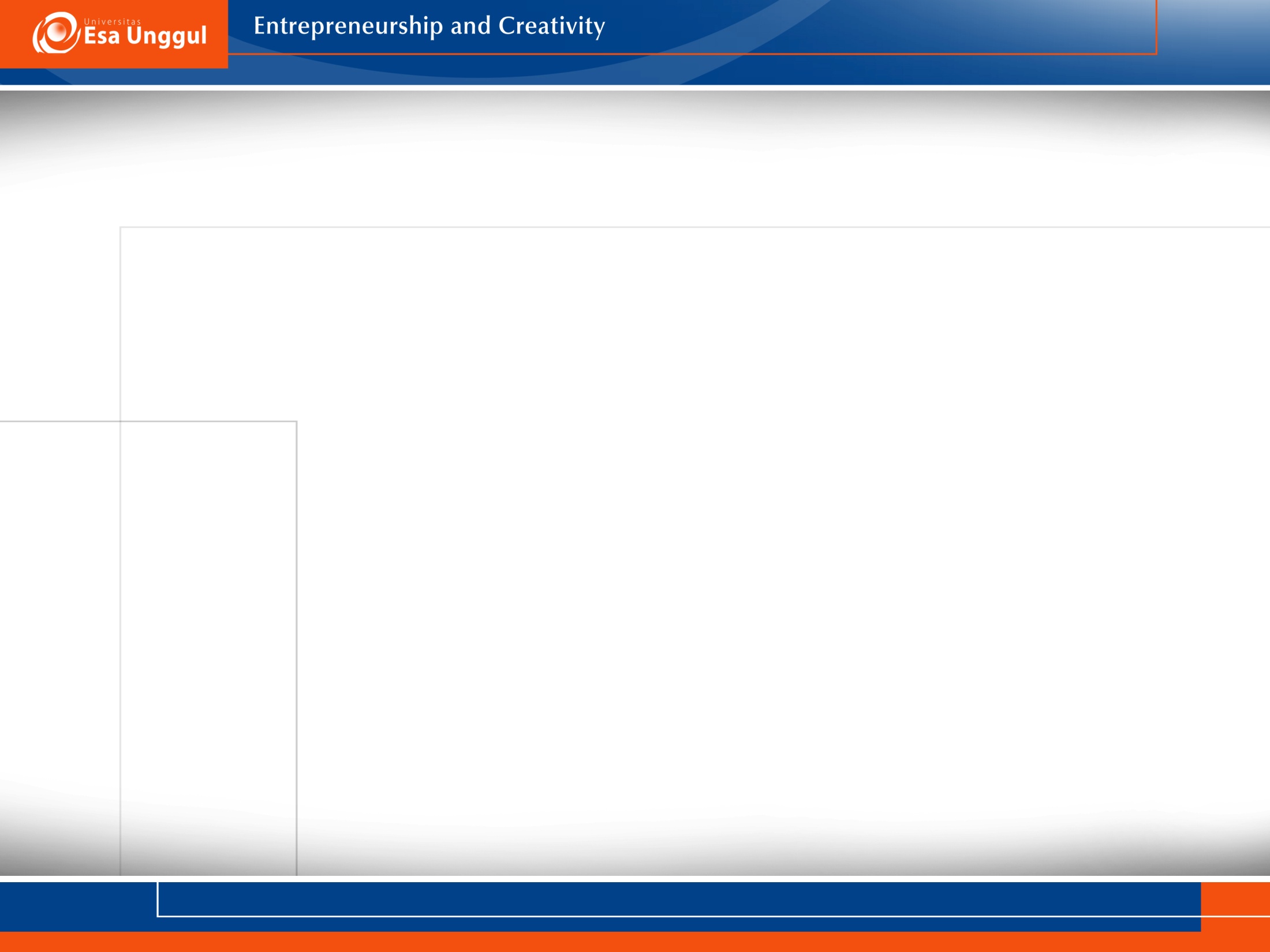 BCG Matrix

Question marks- new products with the potential for success but require a lot of cash for development

Stars- market leaders at the peak of their product cycle and are able to generate enough cash to maintain their high market share and usually contribute to the company’s profits
Prentice Hall, Inc. ©2012
1-29
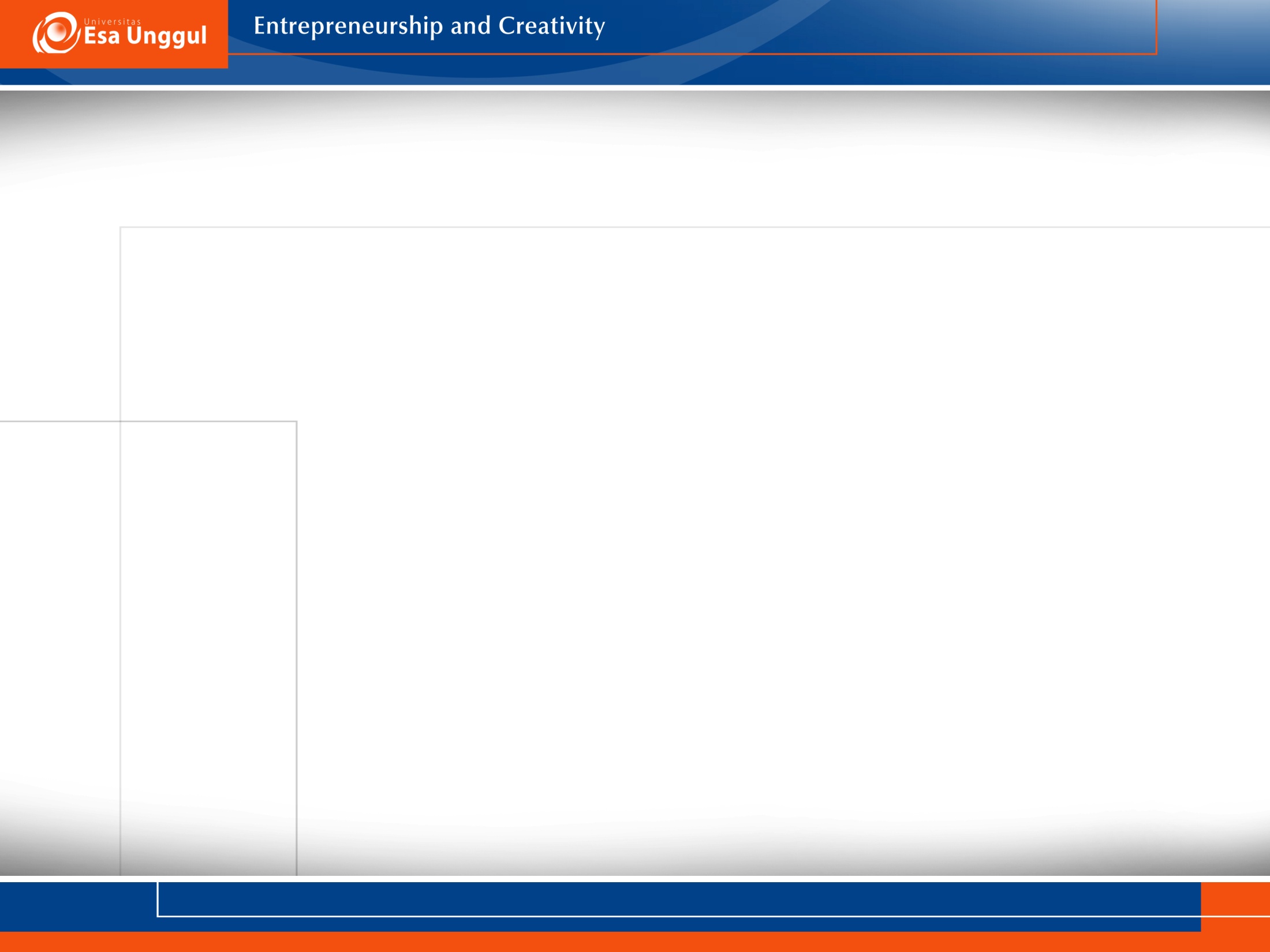 BCG Matrix

Cash cows- products that bring in far more money than is needed to maintain their market share

Dogs- products with low market share and do not have the potential to bring in much cash
Prentice Hall, Inc. ©2012
1-30
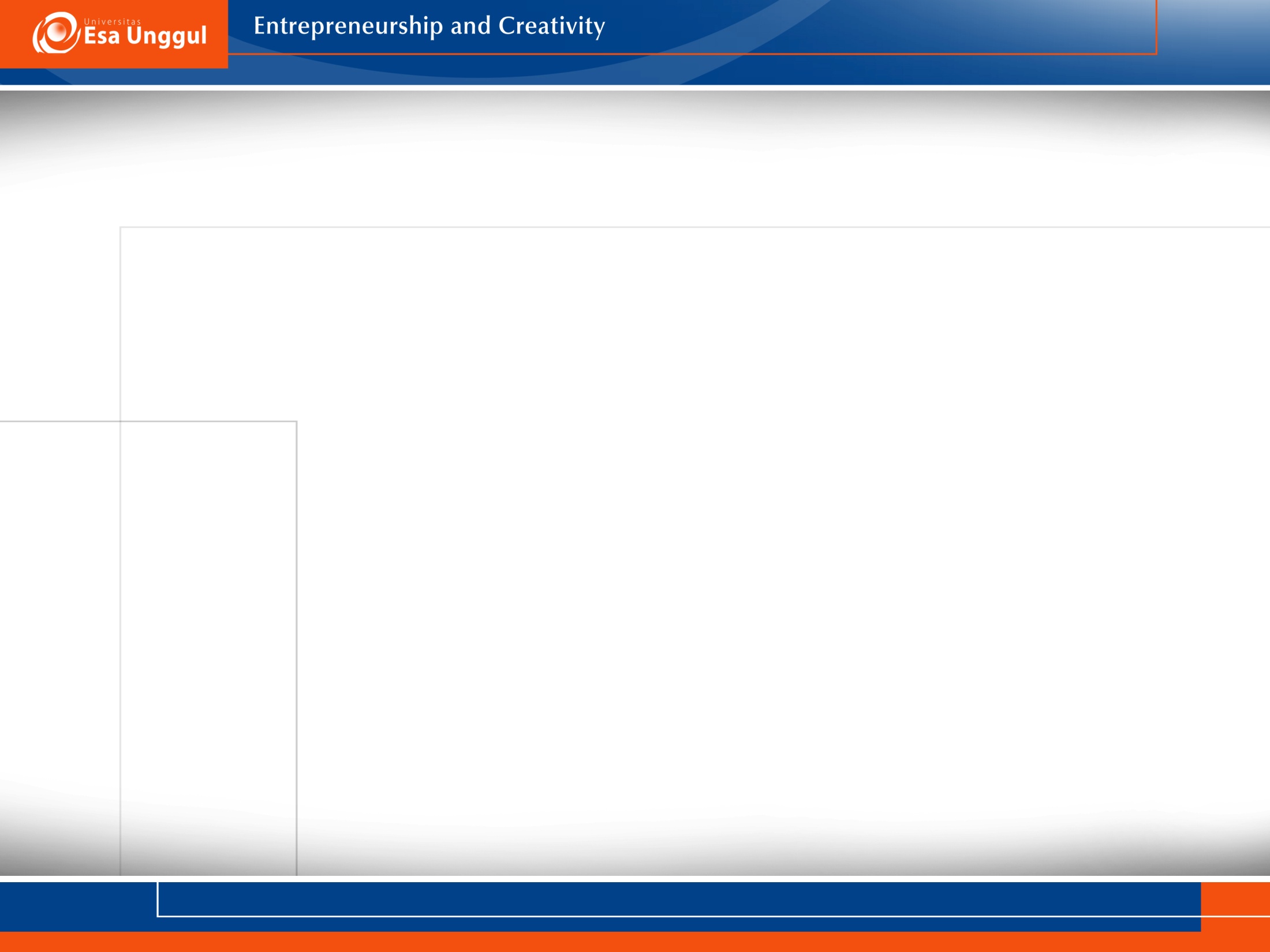 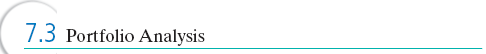 Prentice Hall, Inc. ©2012
1-31
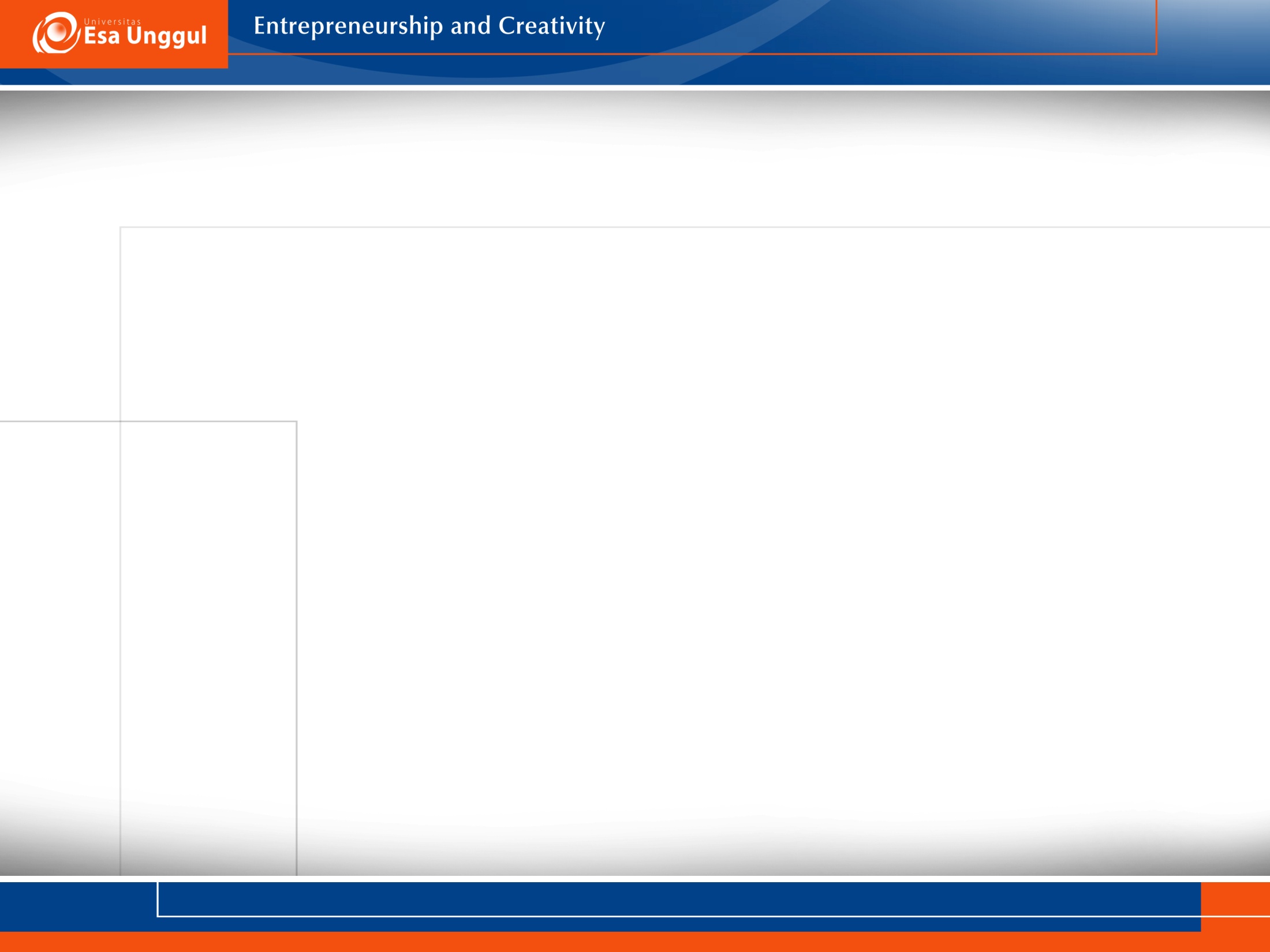 BCG Matrix- Limitations

Use of highs and lows to form categories is too simplistic
Link between market share and profitability is questionable
Growth rate is only one aspect of industry attractiveness
Product lines or business units are considered only in relation to one competitor
Market share is only one aspect of overall competitive position
Prentice Hall, Inc. ©2012
1-32
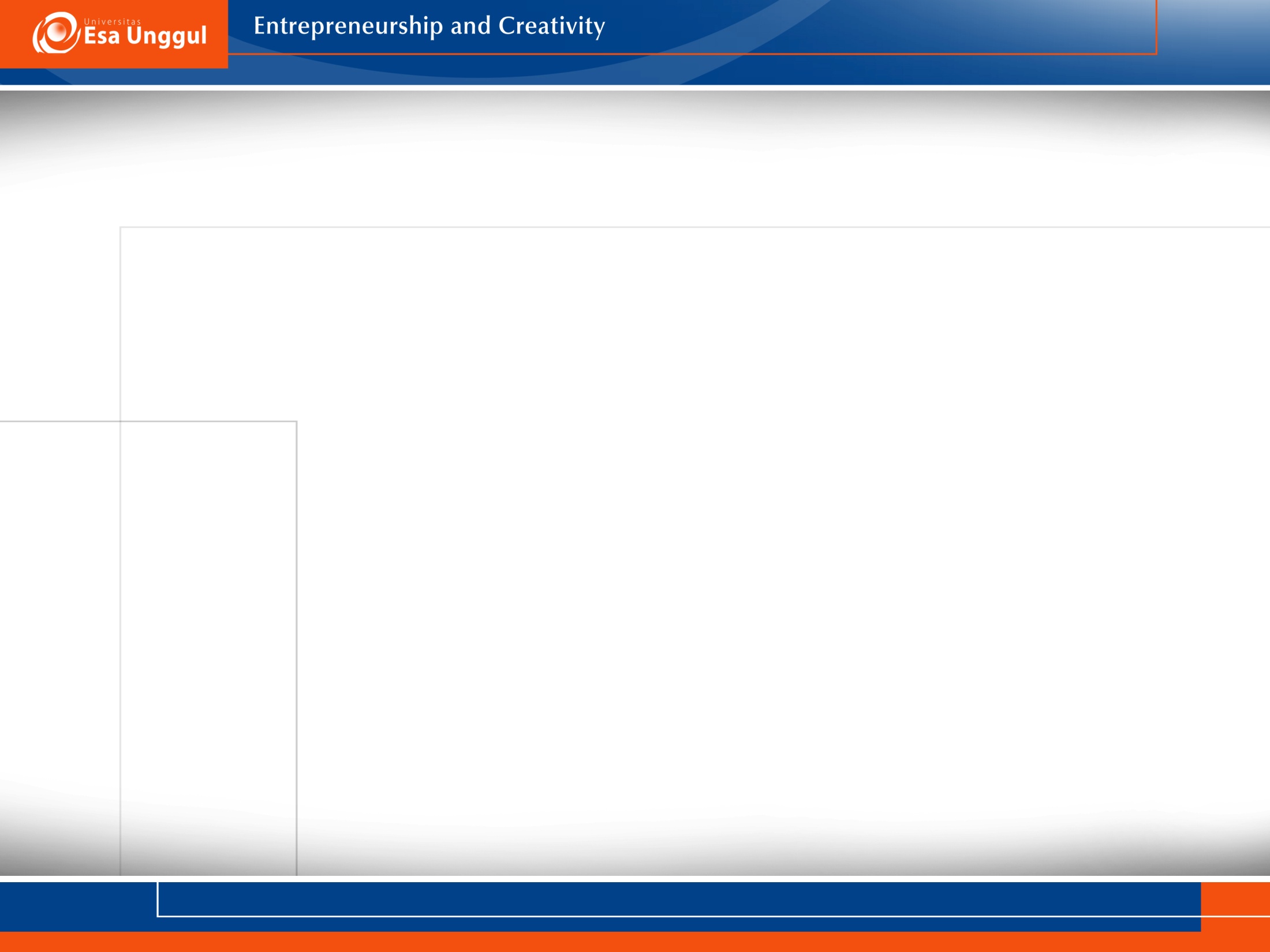 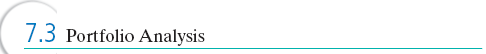 Prentice Hall, Inc. ©2012
1-33
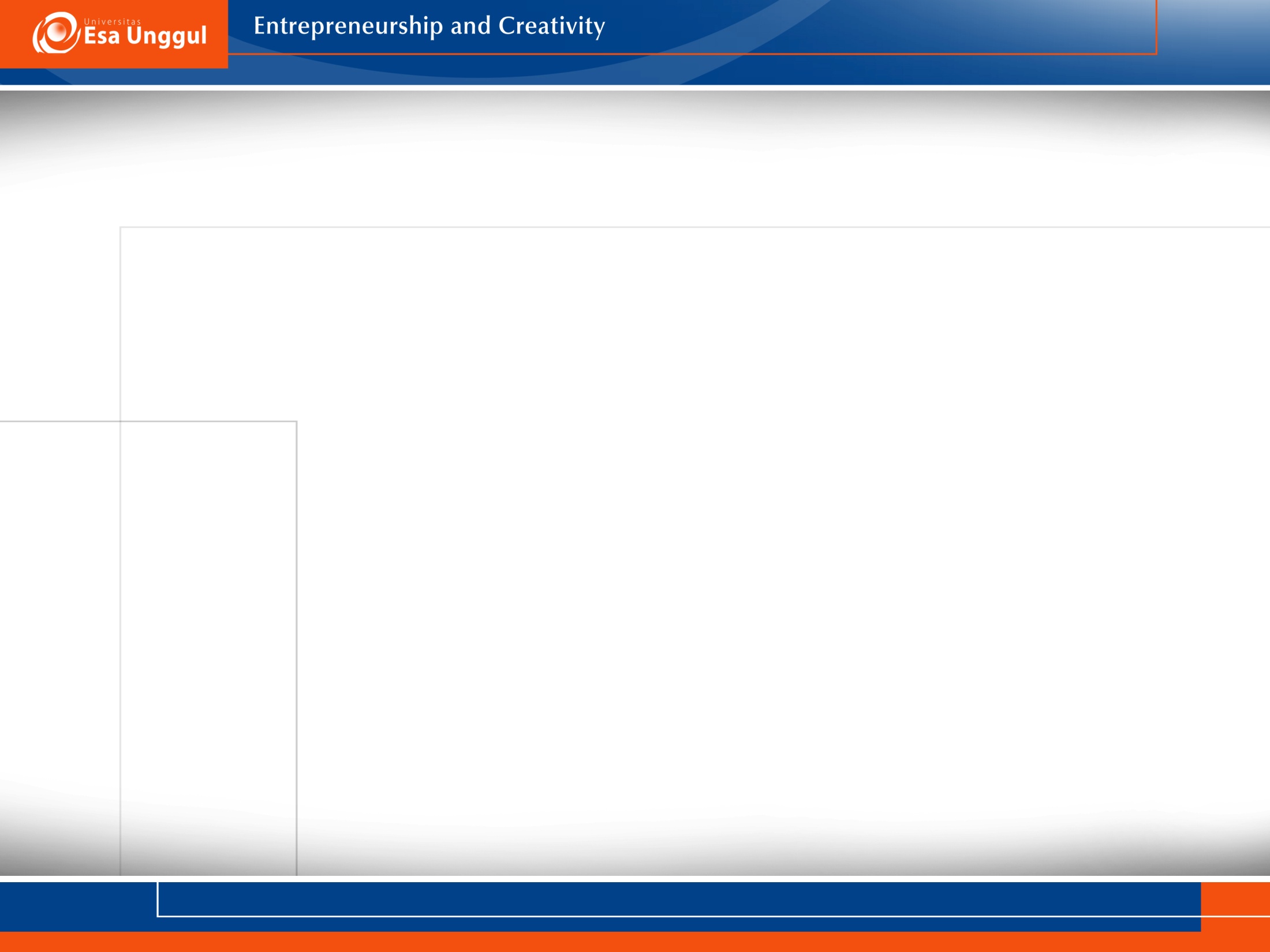 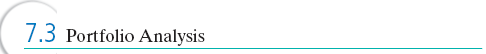 GE Business Screen- Limitations

Complex and cumbersome
Numerical estimates of industry attractiveness and business strength/competitive position give the appearance of objective, but are actually subjective judgments that can vary from person to person
Cannot effectively depict the positions of new products and business units in developing industries
Prentice Hall, Inc. ©2012
1-34
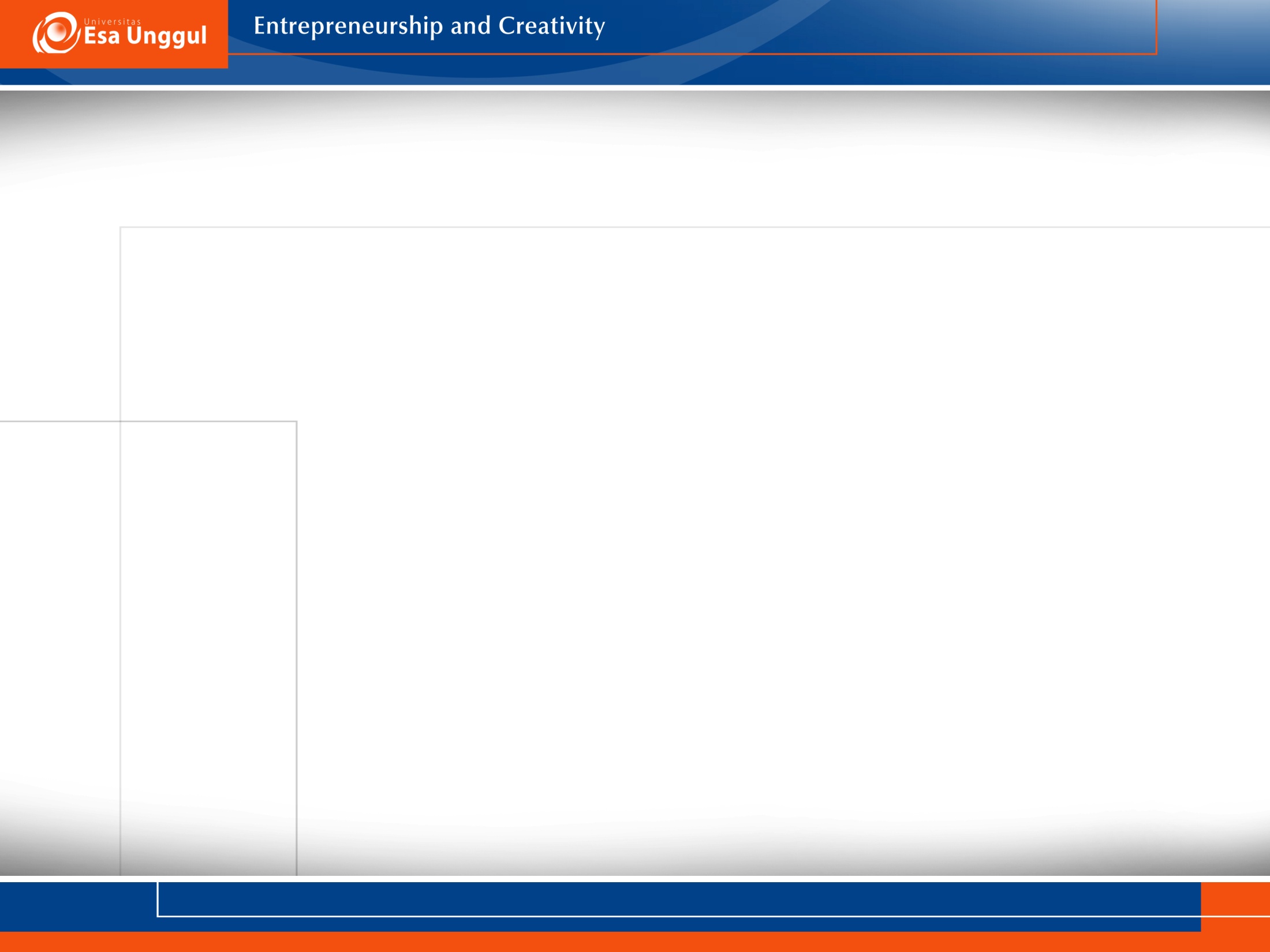 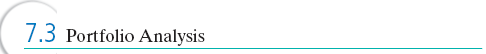 Advantages and Limitations of Portfolio Analysis

Advantages:
Encourages top management to evaluate each of the corporation’s businesses individually and to set objectives and allocate resources for each
Stimulates the use of externally oriented data to supplement management’s judgment
Raises the issue of cash flow availability to use in expansion and growth
Prentice Hall, Inc. ©2012
1-35
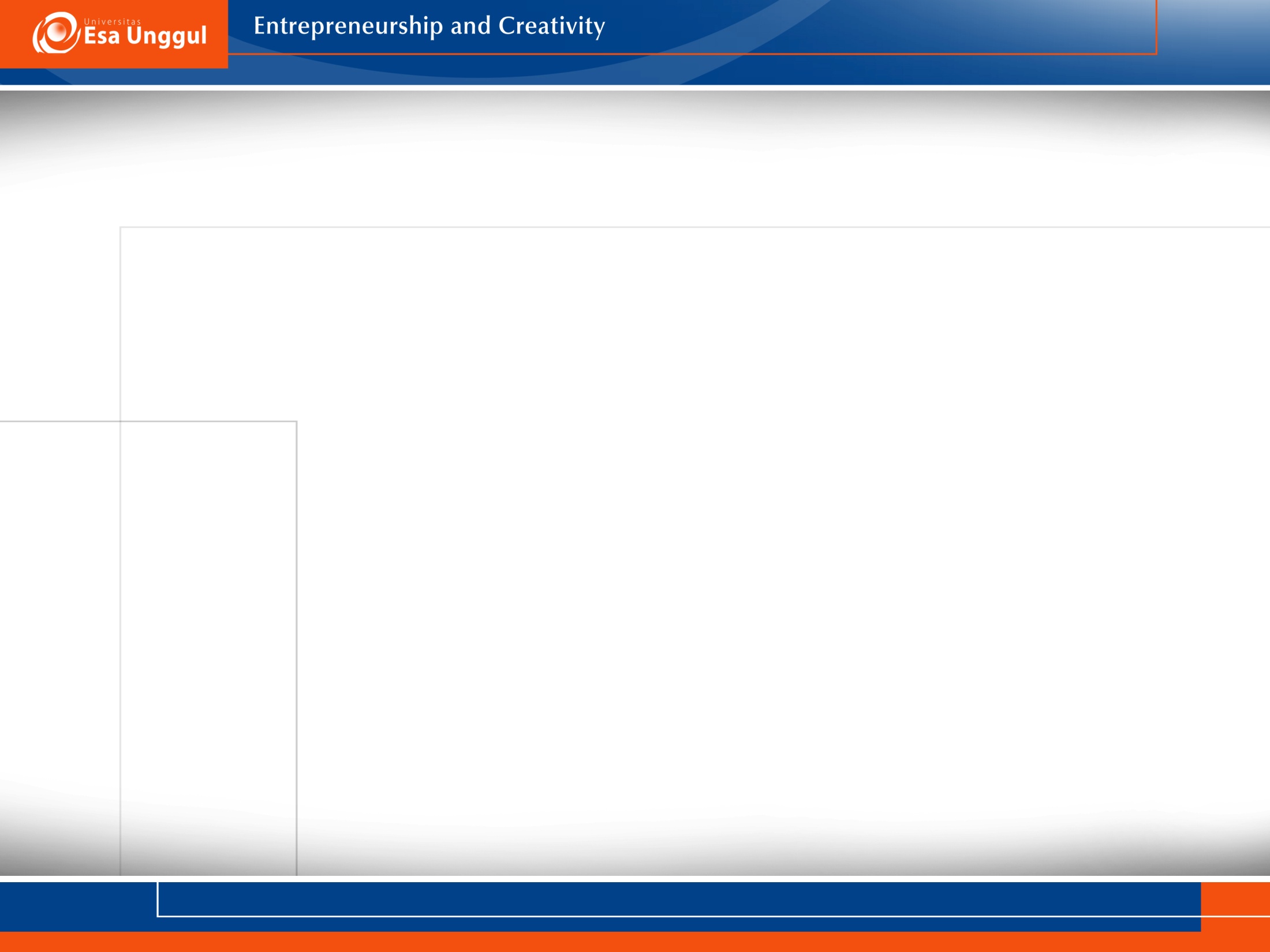 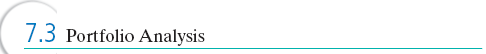 Advantages and Limitations of Portfolio Analysis

Limitations:
Defining product/market segments is difficult
Suggest the use of standard strategies that can miss opportunities or be impractical
Provides an illusion of scientific rigor when in reality positions are based on objective judgments
Value-laden terms such as cash cow and dog can lead to self-fulfilling prophecies
Lack of clarity on what makes an industry attractive or where a product is in its life cycle
Prentice Hall, Inc. ©2012
1-36
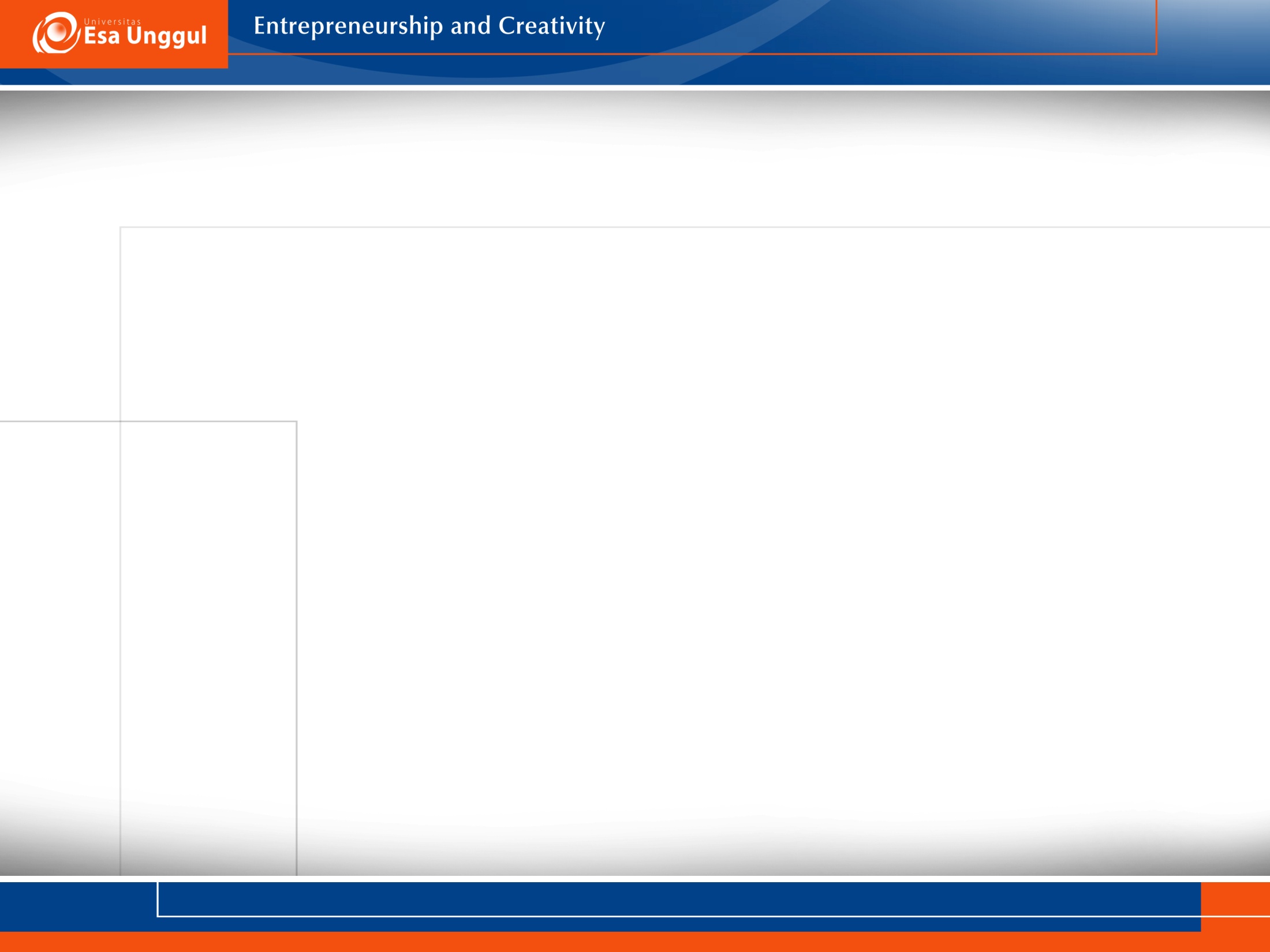 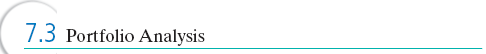 Managing a Strategic Alliance Portfolio

Developing and implementing a portfolio strategy for each business unit and a corporate policy for managing all the alliances of the entire company
Monitoring the alliance portfolio in terms of implementing business units’ strategies and corporate strategy and policies
Coordinating the portfolio to obtain synergies and avoid conflicts among alliances
Establishing an alliance management system to support other tasks of multi-alliance management
Prentice Hall, Inc. ©2012
1-37
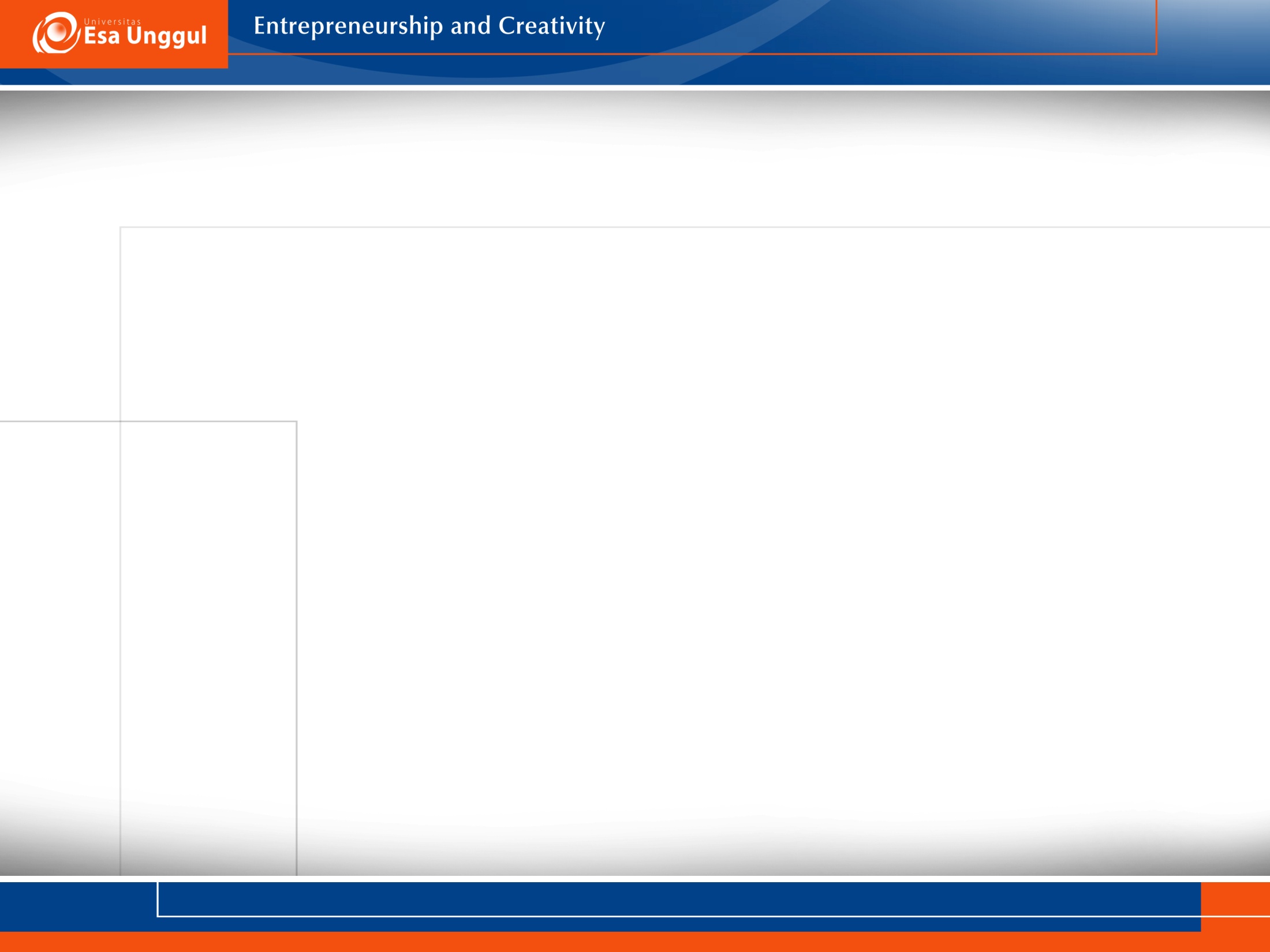 Corporate parenting- views a corporation in terms of resources and capabilities that can be used to build business unit value as well as generate synergies across business units

Generates corporate strategy by focusing on the core competencies of the parent corporation and the value created from the relationship between the parent and its businesses
Prentice Hall, Inc. ©2012
1-38
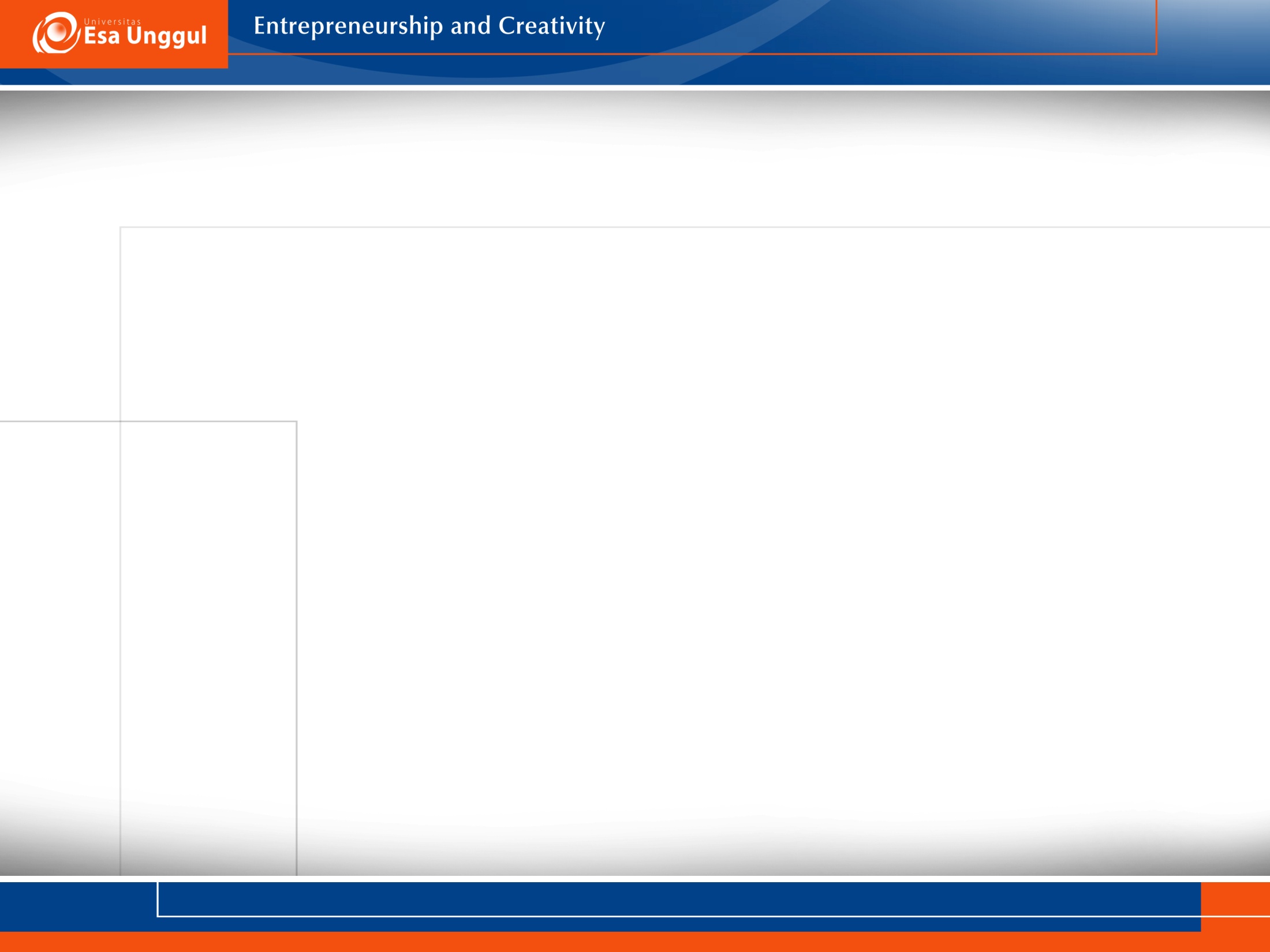 Developing a Corporate Parenting Strategy

Examine each business unit in terms of its strategic factors
Examine each business unit in terms of areas in which performance can be improved
Analyze how well the parent corporation fits with the business unit
Prentice Hall, Inc. ©2012
1-39
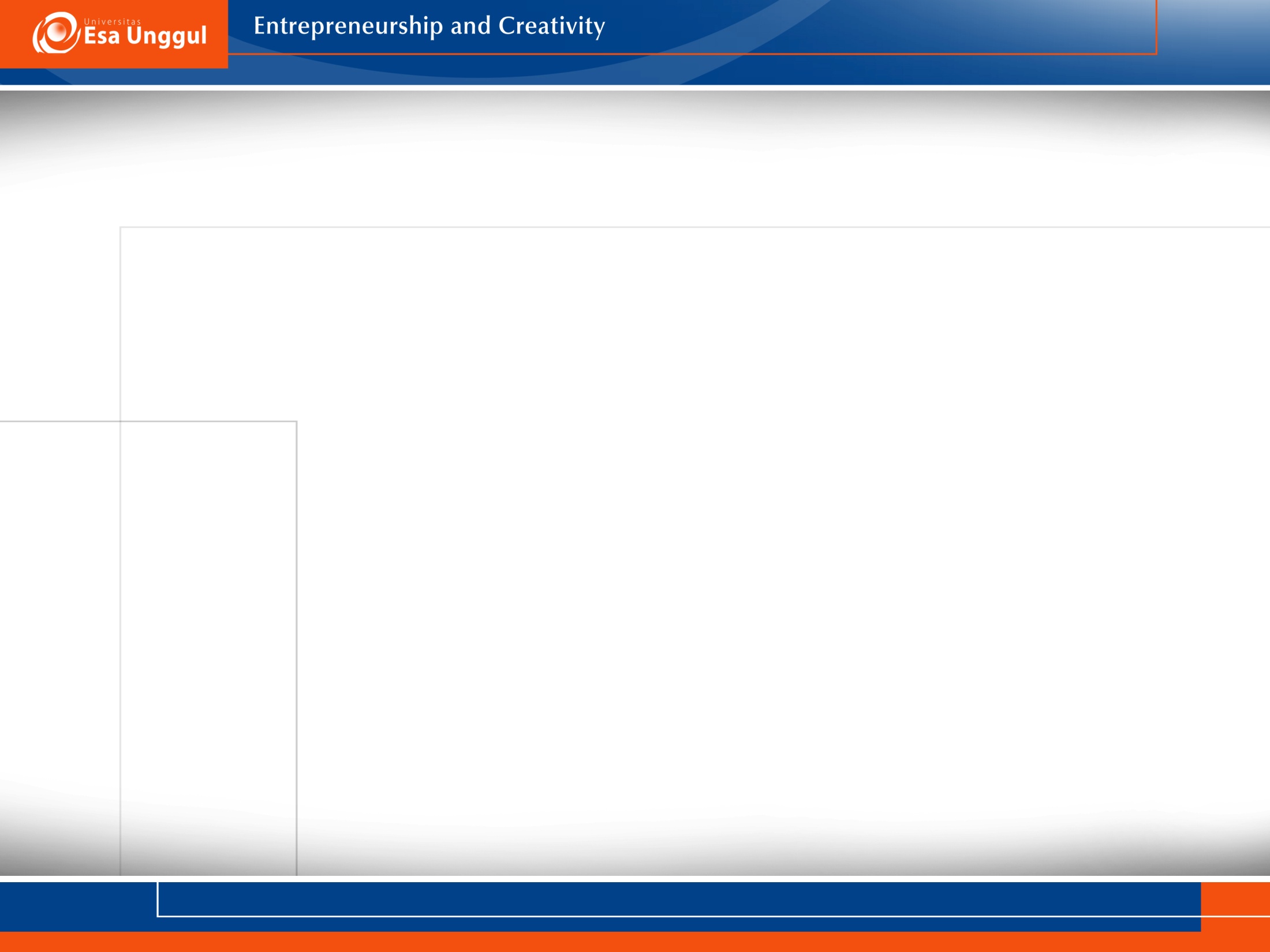 Horizontal Strategy and Multipoint Competition

Horizontal strategy- cuts across business unit boundaries to build synergy across business units and to improve competitive position in one of more business units

Multipoint competition- large multi-business corporations compete against other large multi-business firms in a number of markets
Prentice Hall, Inc. ©2012
1-40
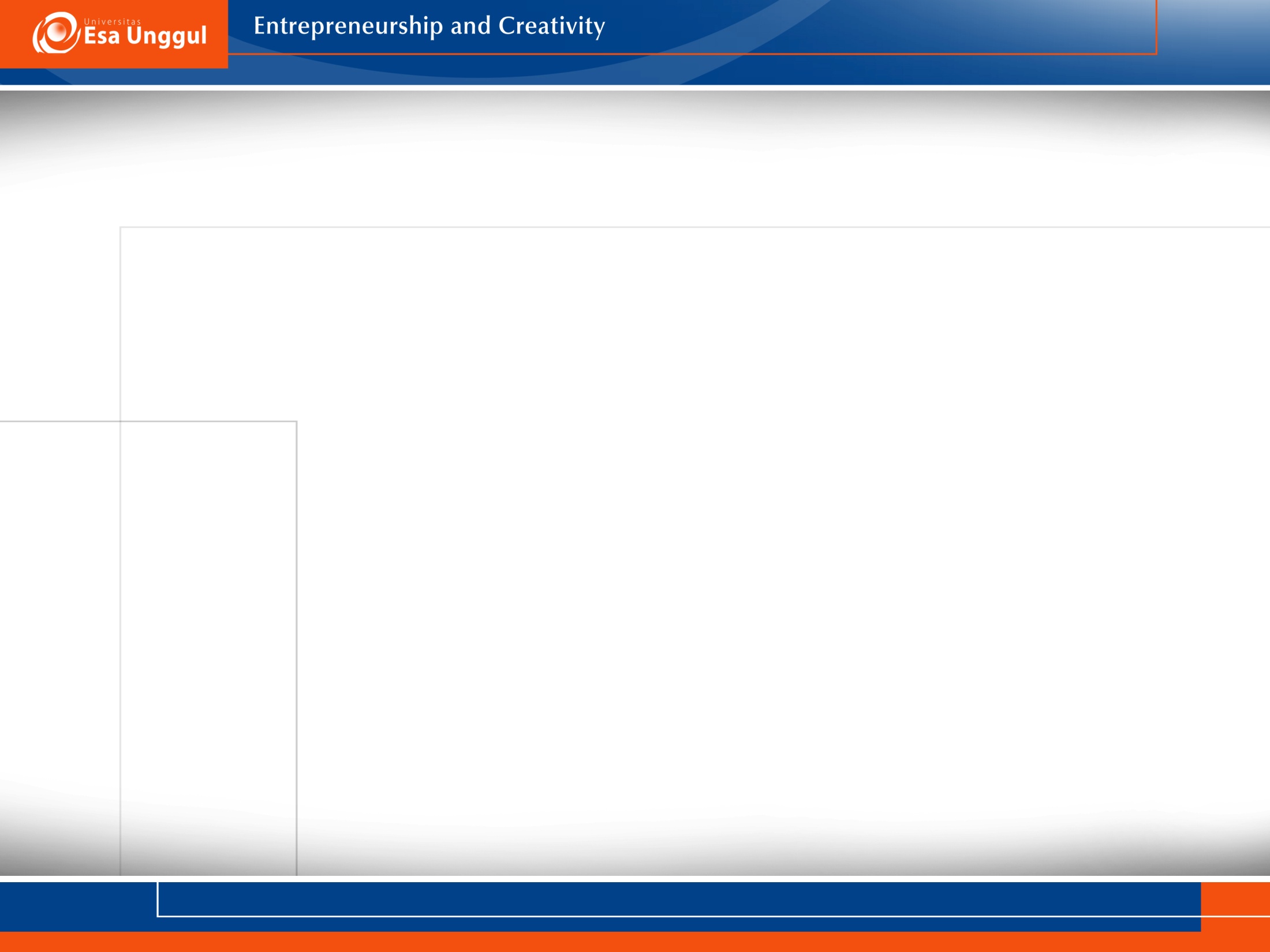 How does horizontal growth differ from vertical growth
	as a corporate strategy? From concentric diversification?
What are the tradeoffs between an internal and an external
	growth strategy? Which approach is best as an international
	entry strategy?
Is stability really a strategy or just a term for no strategy?
Compare and contrast SWOT analysis with portfolio
	analysis.
How is corporate parenting different from portfolio analysis?
	How is it alike? Is it a useful concept in a global industry?
Prentice Hall, Inc. ©2012
1-41
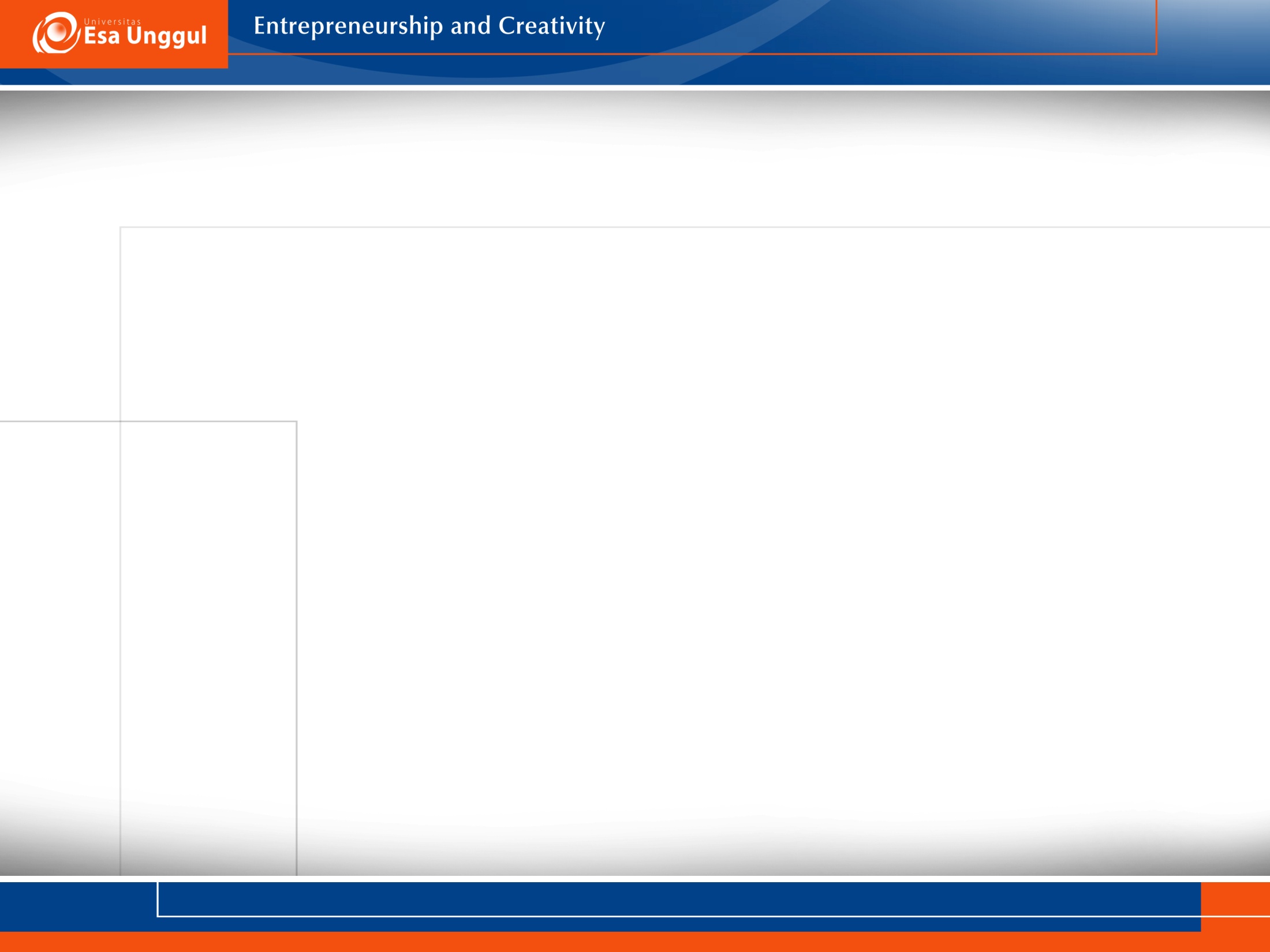 PowerPoint created by:
Ronald Heimler

Dowling College- MBA
Georgetown University- BS Business Administration
Adjunct Professor- LIM College, NY
Adjunct Professor- Long Island University, NY
Lecturer- California State Polytechnic University, Pomona, CA
President- Walter Heimler, Inc.
Prentice Hall, Inc. ©2012
1-42
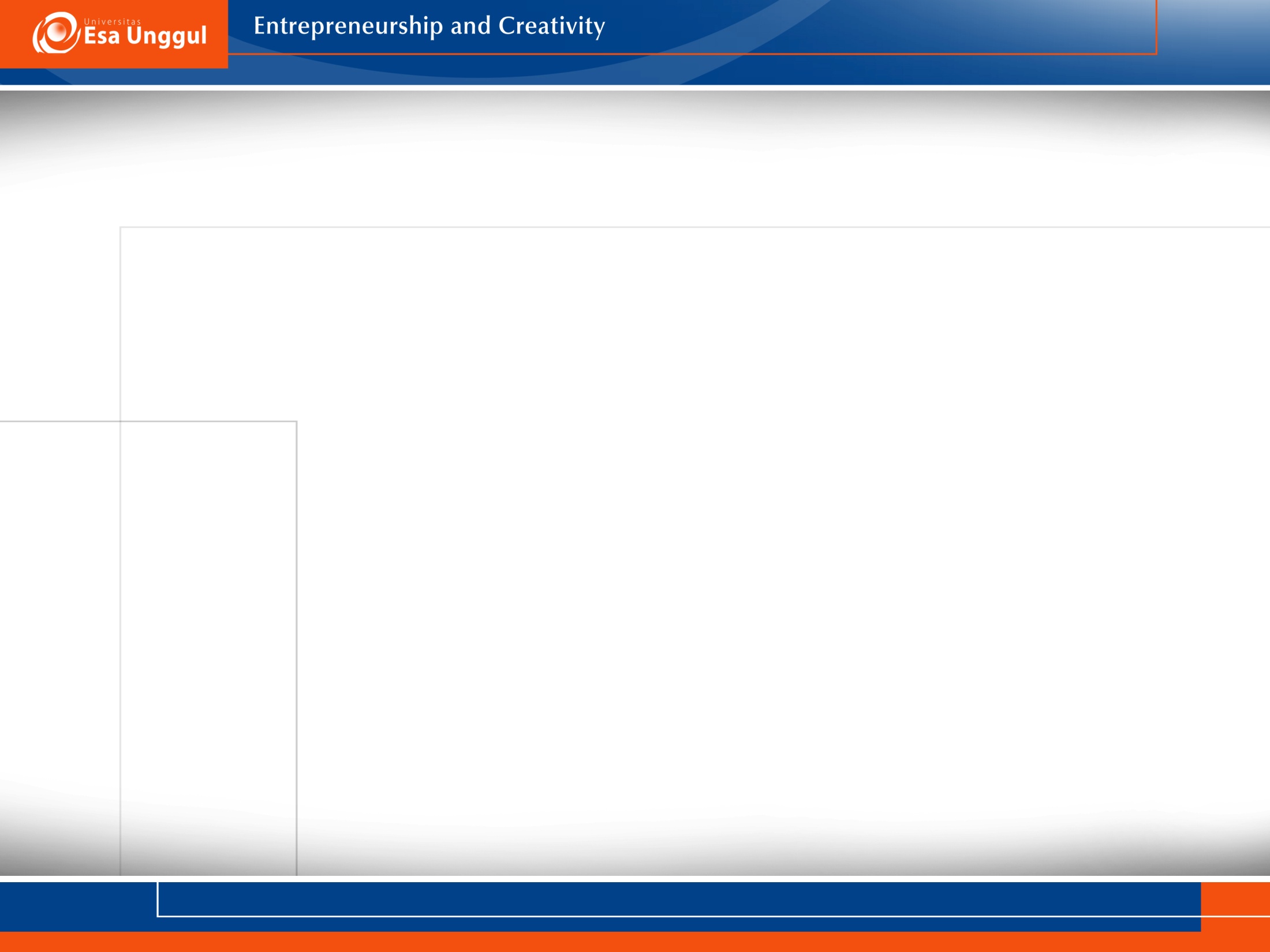 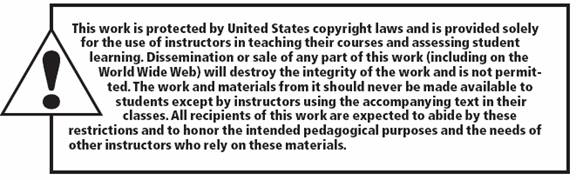 All rights reserved. No part of this publication may be reproduced, stored in a retrieval system, or transmitted, in any form or by any means, electronic, mechanical, photocopying, recording, or otherwise, without the prior written permission of the publisher. Printed in the United States of America.

Copyright ©2012 Pearson Education, Inc. publishing as Prentice Hall
1-43
Prentice Hall, Inc. ©2012